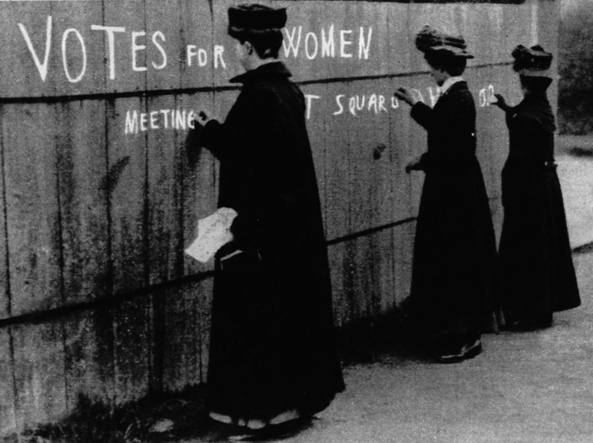 FILOSOFIA DELLE DONNE
FILOSOFIA DELLE DONNE
FILOSOFIA ELABORATA DA DONNE
RIFLESSIONE FILOSOFICA SULLA DONNA
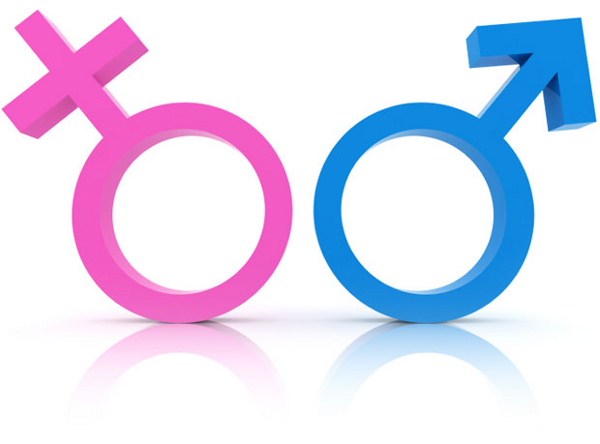 PROBLEMA DELLA DIFFERENZA
FINO AL NOVECENTO
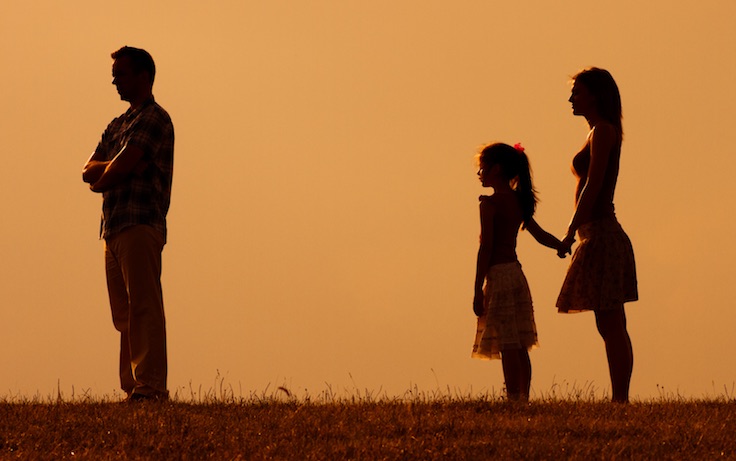 DISINTERESSE
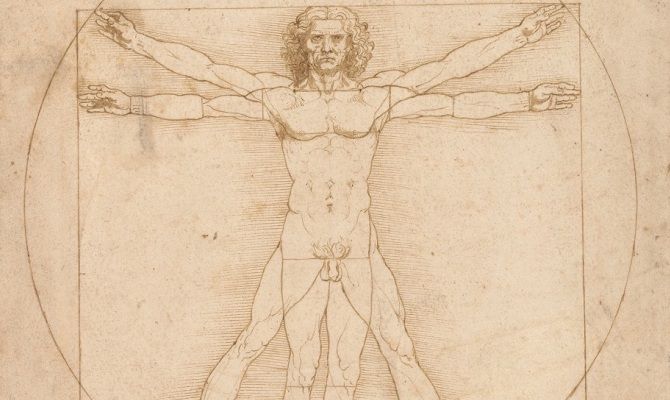 SESSO MASCHILE COME MODELLO DI UMANITÀ
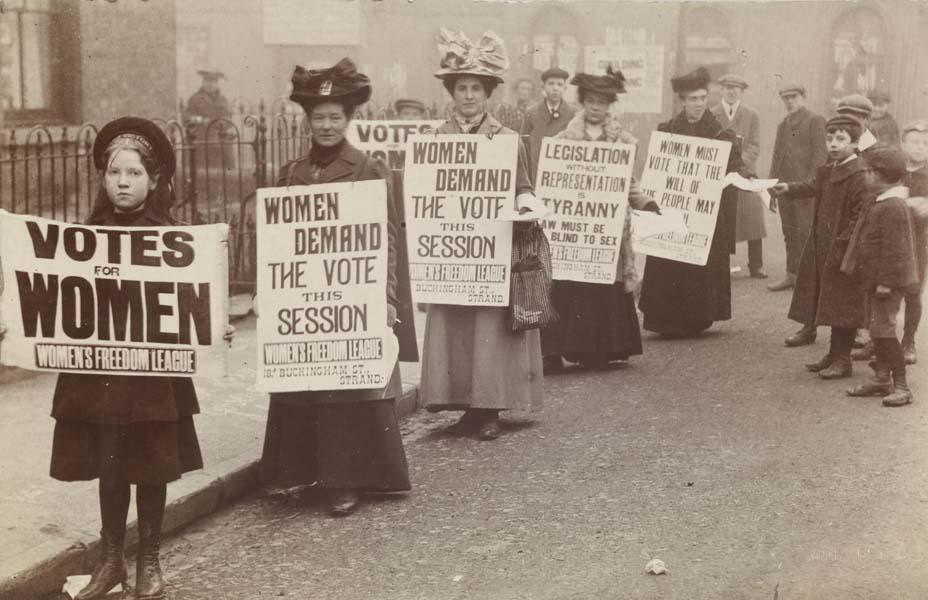 PRIMA GRANDE CONQUISTA…
IL VOTO
SUFFRAGETTE INGLESI
Emmeline Pankhurst
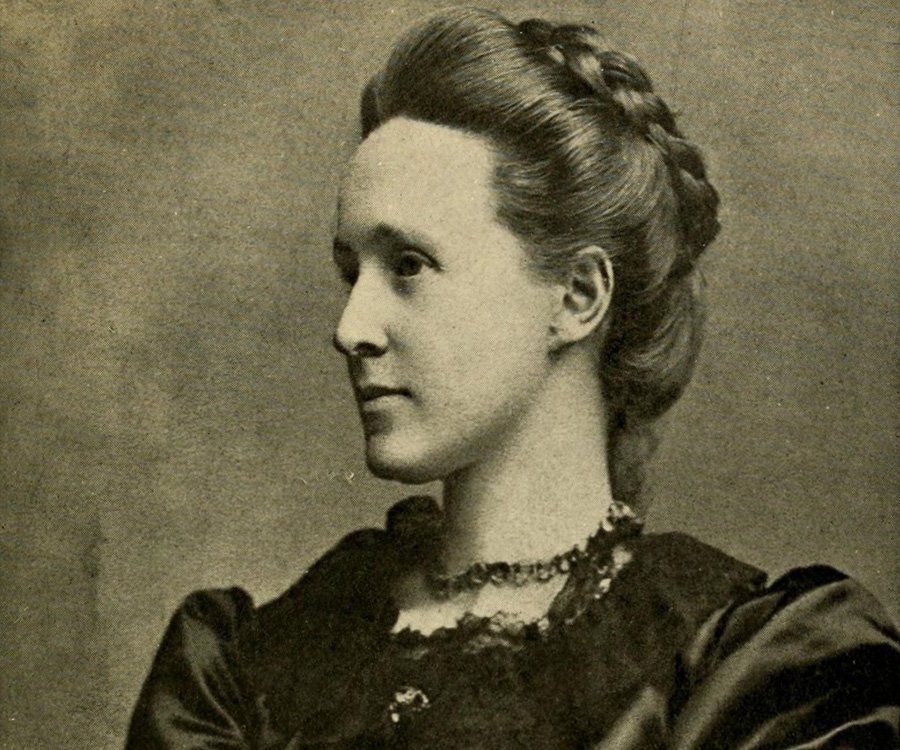 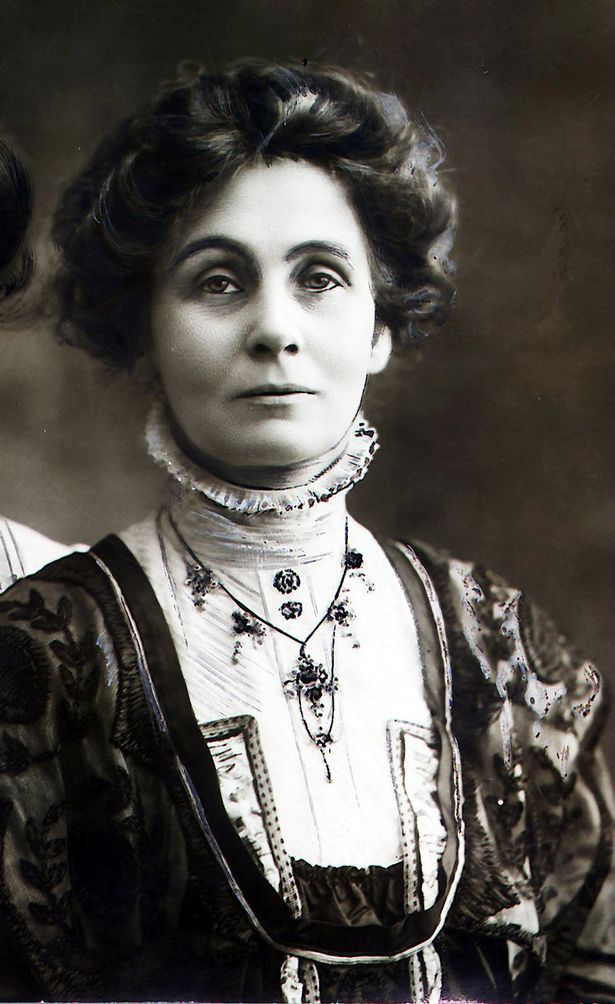 Millicent Fawett
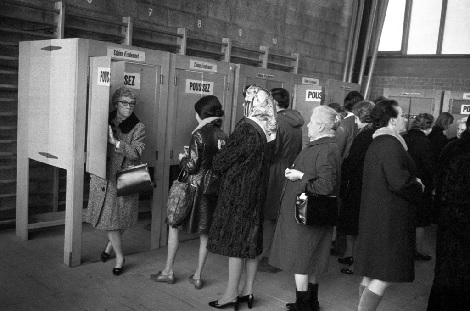 SUFFRAGIO UNIVERSALE
Nuova Zelanda, 1893 
Australia, 1902
Finlandia, 1906
Norvegia, 1907
Russia, 1917
Stati Uniti e Gran Bretagna, 1918
SUFFRAGIO UNIVERSALE
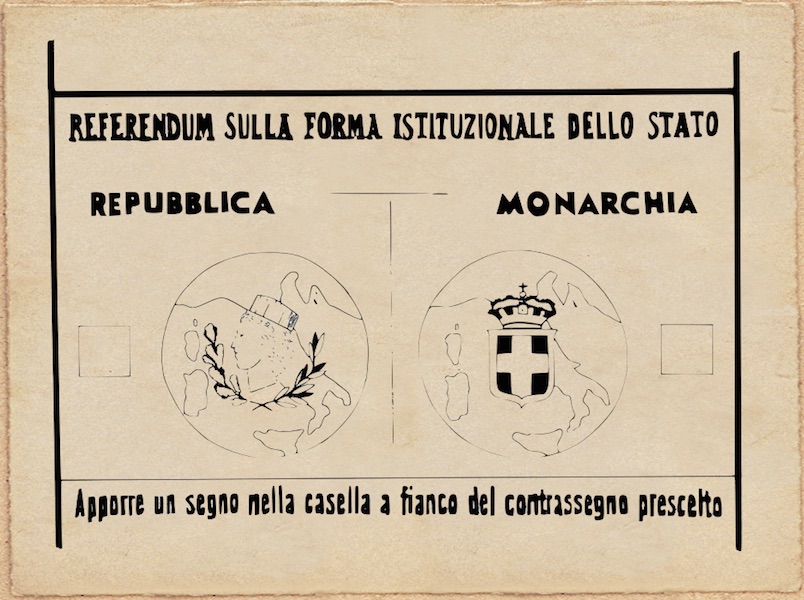 ITALIA, 1946 
(amministrative 
e referendum)
ANNI SESSANTA
TEMATICHE DI LOTTA POLITICO-SOCIALE
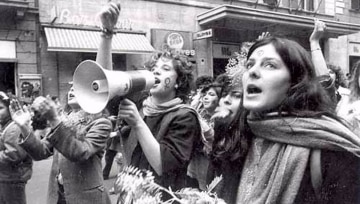 1968
CONTRACCEZIONE 
La pillola anticoncezionale è scoperta dell’epoca: consente alle donne di poter programmare e decidere in autonomia se e quando diventare madri
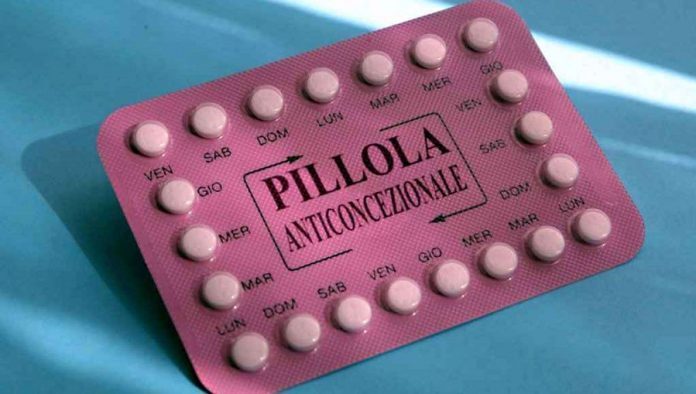 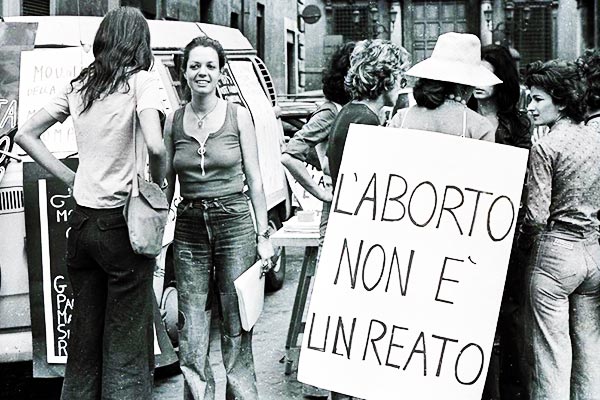 ABORTO ASSISTITO 
In Italia è legalizzato nel 1978
Pari opportunità e pari trattamento negli ambienti di LAVORO
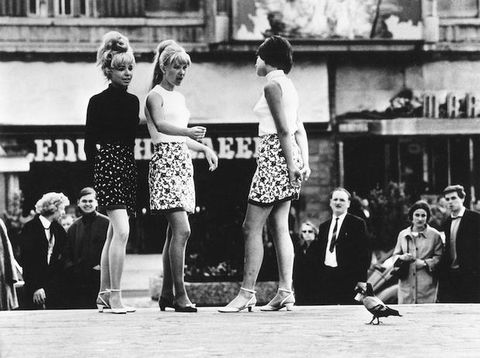 Riconoscimento legislativo del DIVORZIO 
(in Italia: Referendum del 1974)
LIBERAZIONE SESSUALE
La legislazione in Italia
31 gennaio 1945: riconoscimento del diritto al suffragio femminile 
 1948; la Costituzione sancisce il principio di uguaglianza di genere (art.3, 4, 29, 37, 51)
 Legge n.7 del 1963: divieto di licenziamento in caso di matrimonio.
Legge n.151 del 1975, legge che riforma il diritto di famiglia: 1) si fissa a 18 anni l‟età minima necessaria per sposarsi; 2) la posizione dei coniugi viene parificata quanto a diritti e doveri: a) cade il principio della “potestà maritale” per cui l‟uomo era il “capo della famiglia”; b) cade la “patria potestà”, ossia il potere del padre sui figli, trasformata in “potestà dei genitori”: è diritto e dovere di entrambi i genitori nutrire, crescere ed educare i figli, rappresentandoli fino a quando raggiungono la maggiore età
Legge n. 194 del 1978 sull’aborto. L‟interruzione volontaria di gravidanza è possibile per motivi personali, motivi di salute della donna o del nascituro, motivi legati al concepimento (es. stupro).
Uguaglianza formale (della legge) = uguaglianza sostanziale (nella realtà)?
La presenza delle donne ai vertici delle grandi aziende e in politica è ancora minima... Per questo dal 2003 vige una modifica all‟art.51 della Costituzione: “La Repubblica promuove con appositi provvedimenti e pari opportunità tra uomini e donne”. Per questo, anche negli ultimi anni, sono state emanate leggi su temi che sappiamo essere di attualità: contro la violenza sulle donne e sulle “quote rosa”.
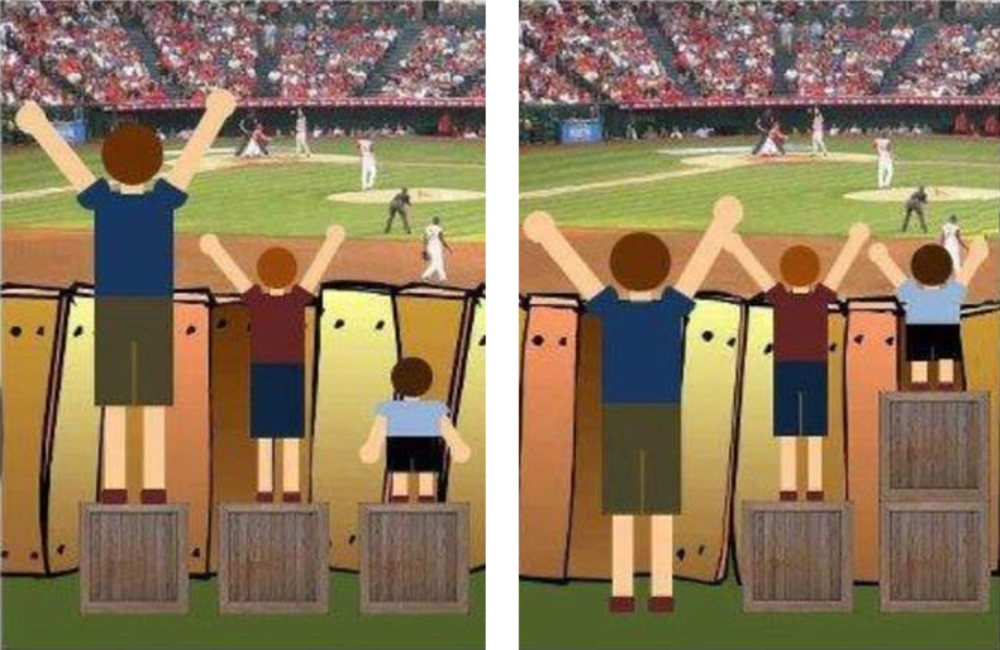 RESTA LA DISPARITÀ
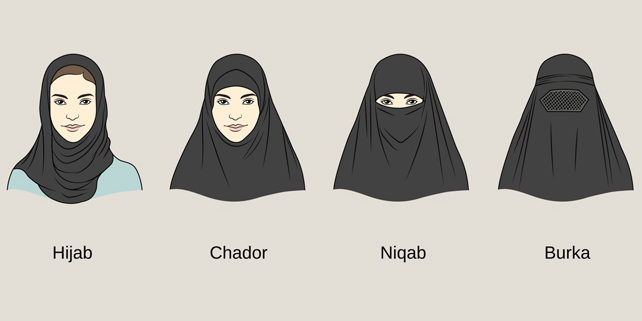 EGUAGLIANZA FORMALE 
VS
EGUAGLIANZA 
SOSTANZIALE
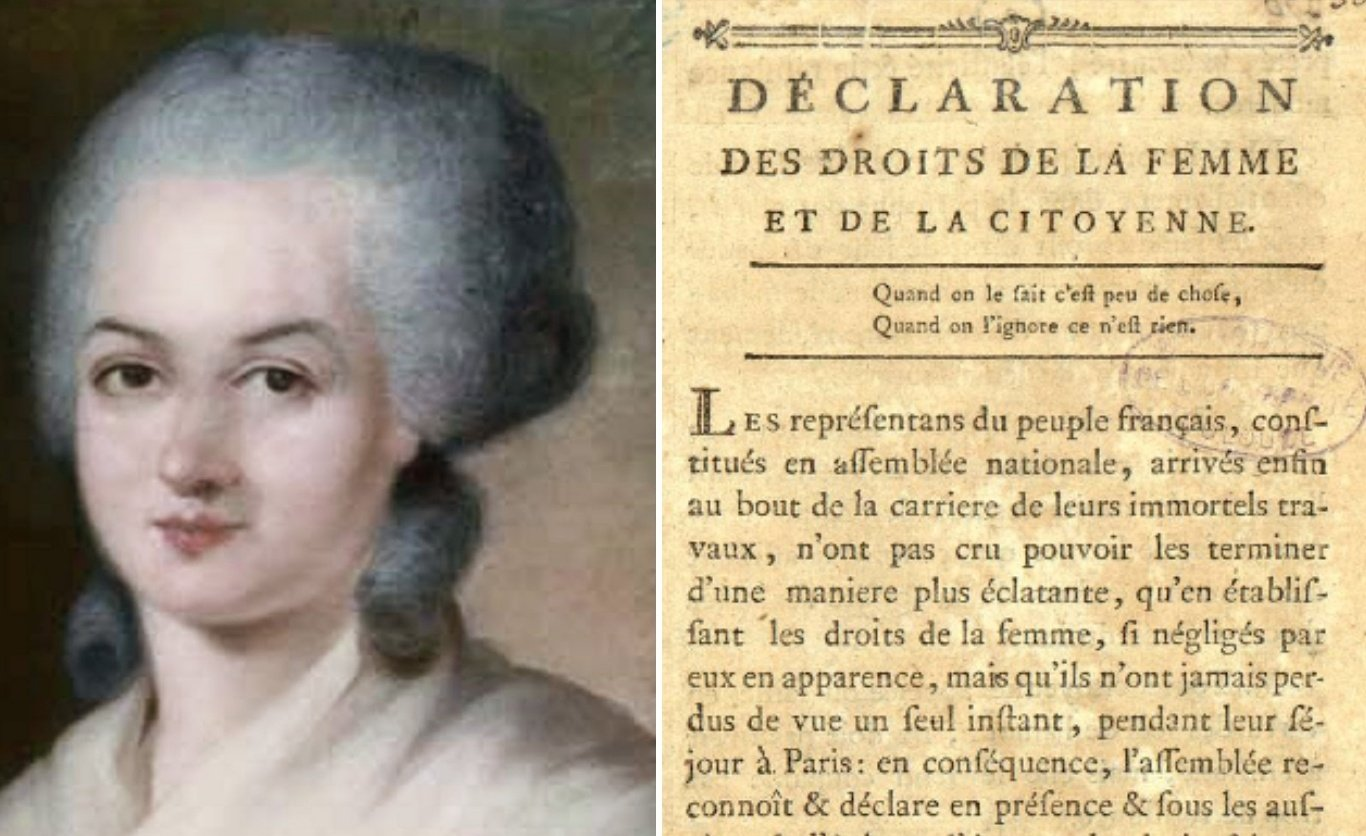 OLYMPE DE GOUGES
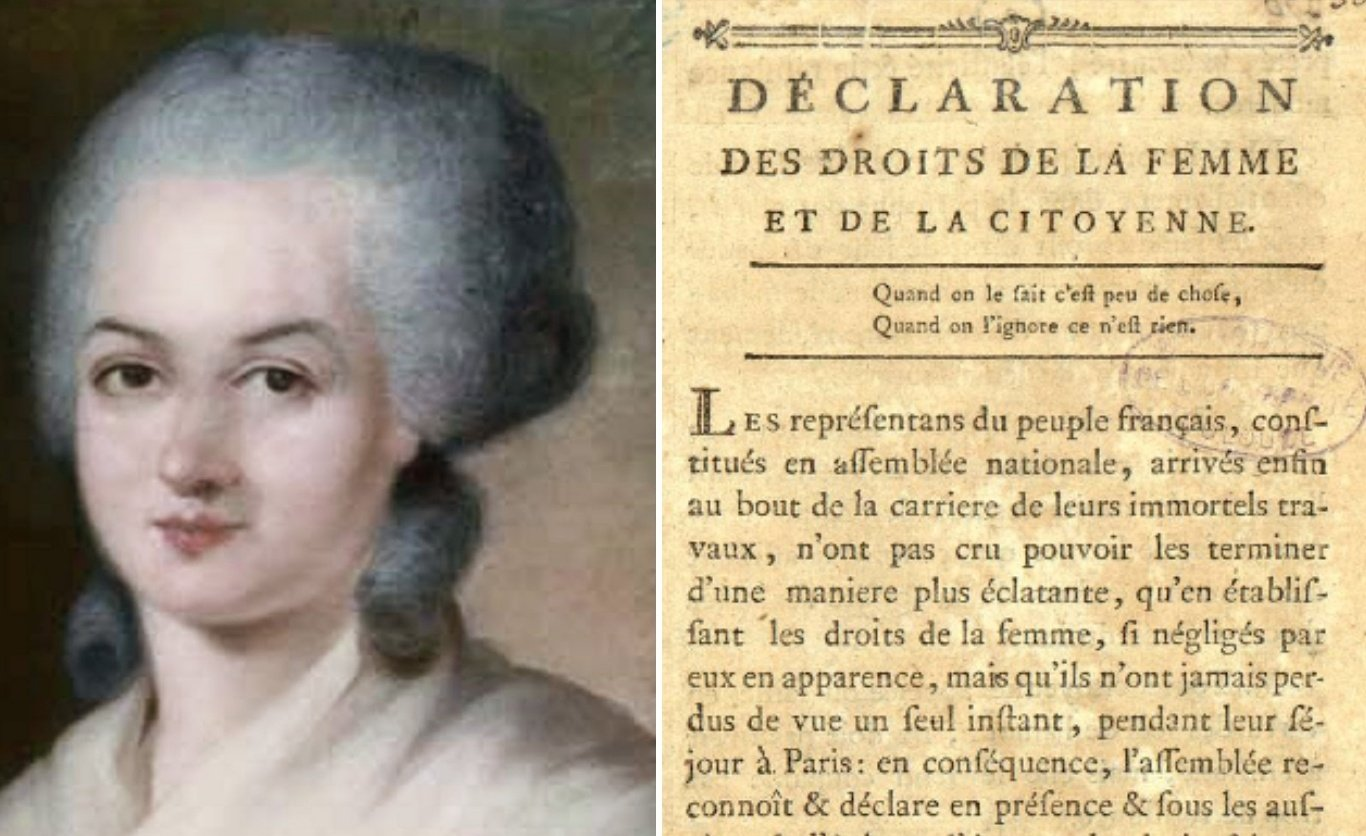 PARITÀ TRA UOMINI E DONNE SUL PIANO POLITICO E SOCIALE
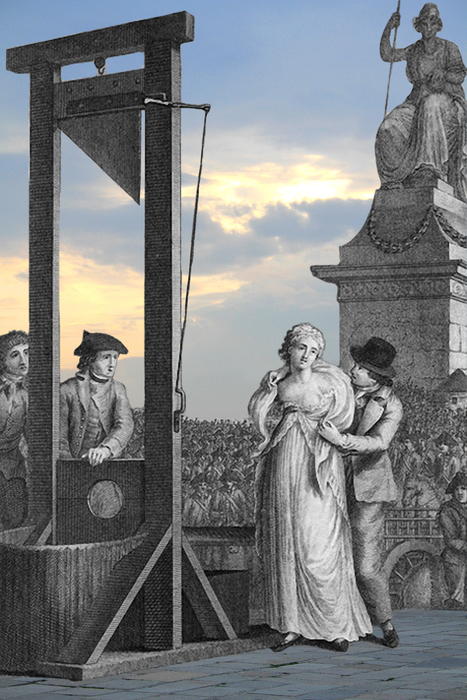 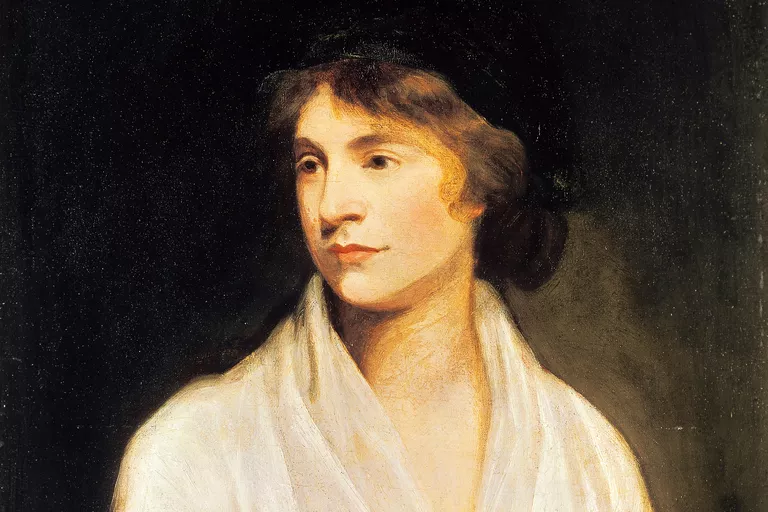 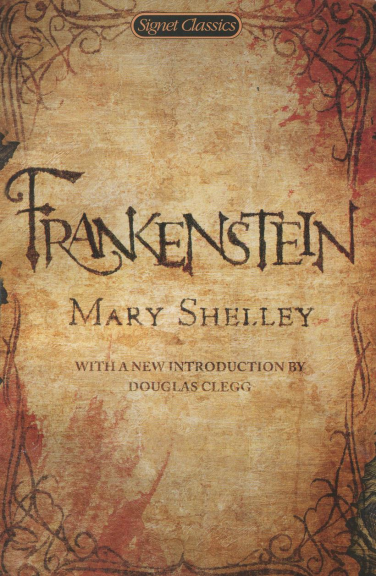 MARY WOLLSTONECRAFT
 RIVENDICAZIONE DEI DIRITTI DELLA DONNA (1792)
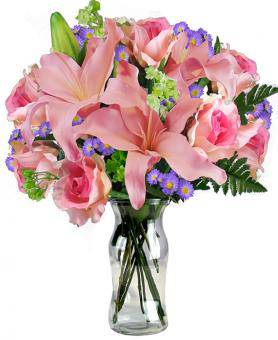 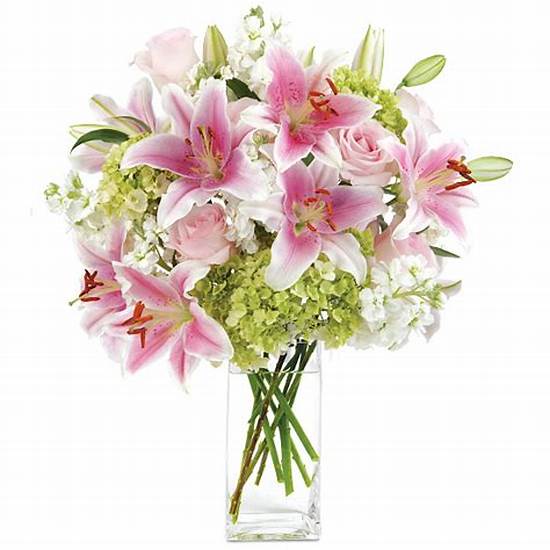 contesta la FUNZIONE ANCILLARE che la società è attribuisce alla donna, “ANIMALE DOMESTICO” fedele e affettuoso, piegata a un MODELLO DI FEMMINILITÀ TUTTO “VEZZI E FRIVOLEZZE”
La donna non è geneticamente inferiore, ma STORICAMENTE OPPRESSA
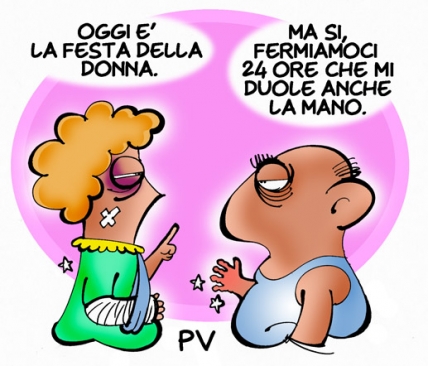 L’INFERIORITÀ È FRUTTO DELL’EDUCAZIONE E 
DELLE CONVENZIONI SOCIALI
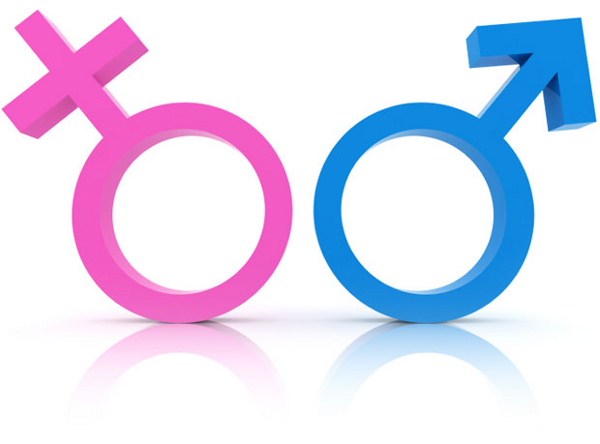 razionalità
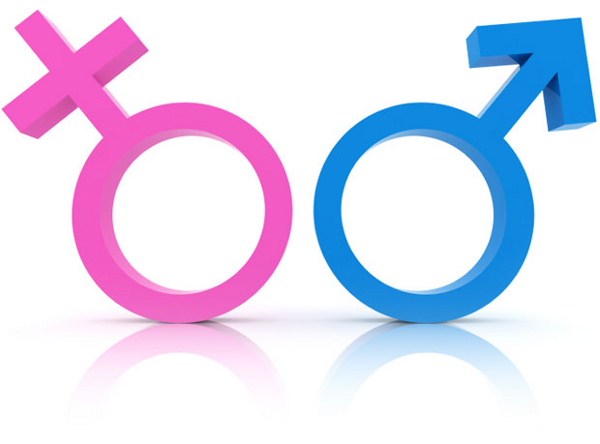 sentimento
sfera pubblica
sfera privata
attività politica
attività domestica
educazione ai saperi
educazione alla cura della casa
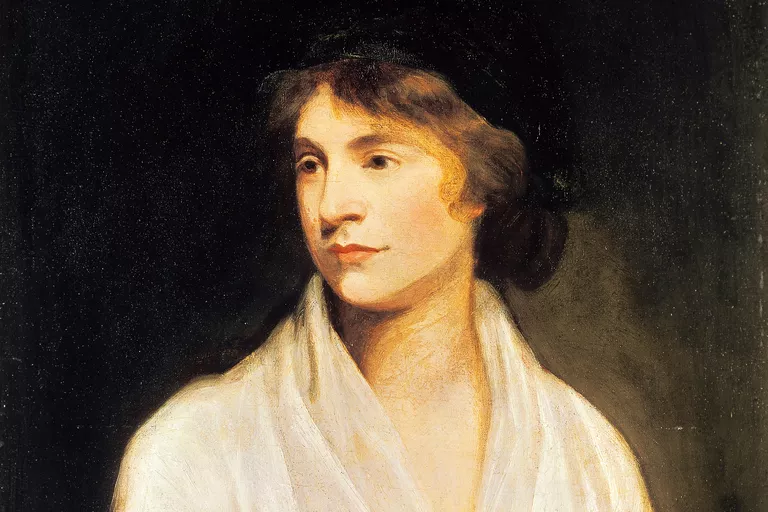 “Ereditando per discendenza diretta il primo bel difetto della natura – la supremazia della bellezza – per conservare quel piacere esse hanno rinunciato ai diritti naturali che l’esercizio della natura avrebbe potuto procurar loro, e hanno scelto di essere regine di breve vita, invece di affannarsi per ottenere piaceri sobri che sorgono dall’eguaglianza”
LE DONNE SONO IN PARTE RESPONSABILI
tema 
dell’UGUAGLIANZA
critica al 
PATRIARCATO
TRE NODI FONDAMENTALI 
DEL PENSIERO FEMMINISTA
tema della soggettività, dell’IDENTITÀ, della definizione del sé
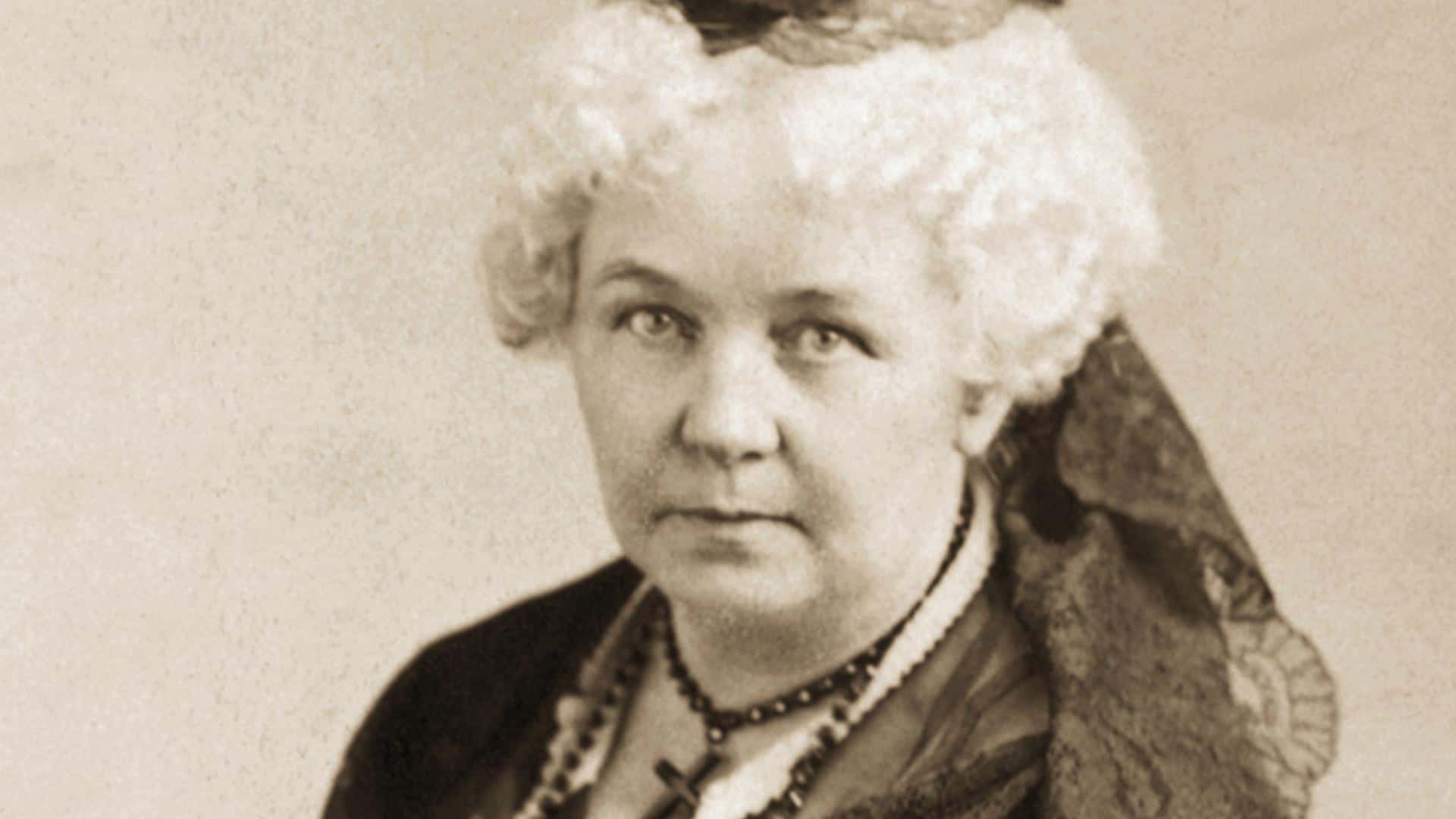 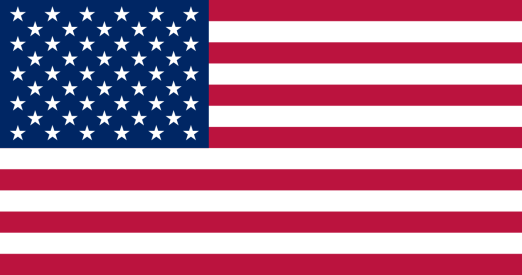 ELIZABETH CADY STANTON
CONVENZIONE DI SENECA FALLS (1848)
DENUNCIA le gravi condizioni di degradazione delle donne statunitensi 
 afferma L’IMPOSSIBILITÀ degli uomini di COMPRENDERE le donne e, dunque, di esprimersi a loro nome
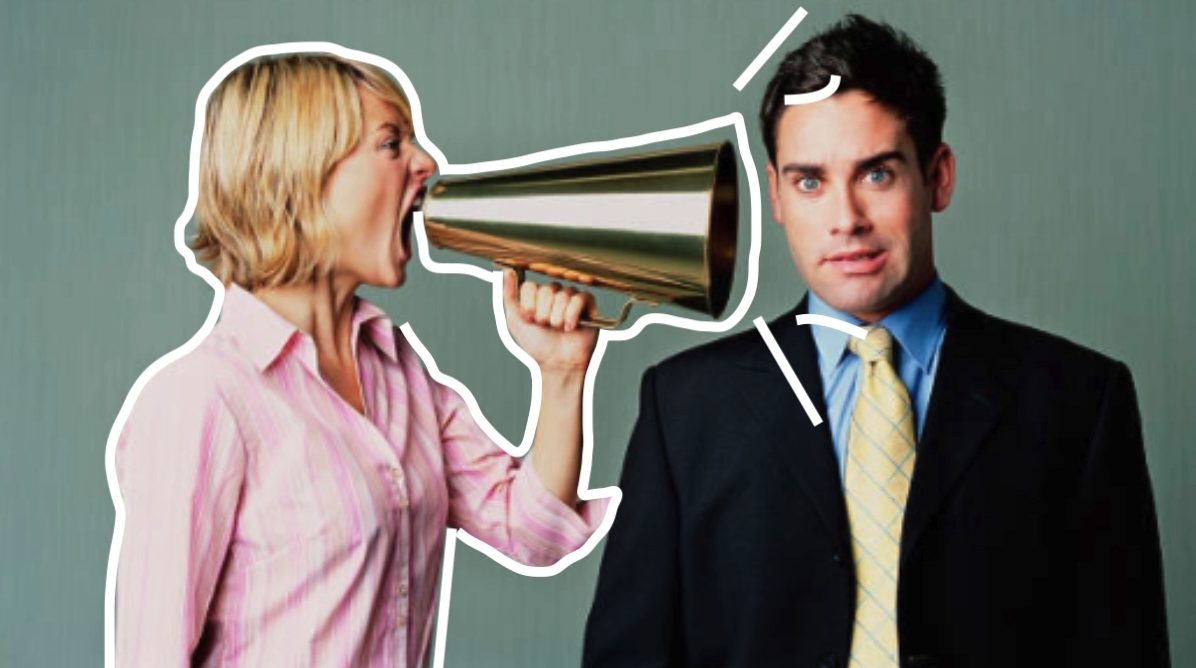 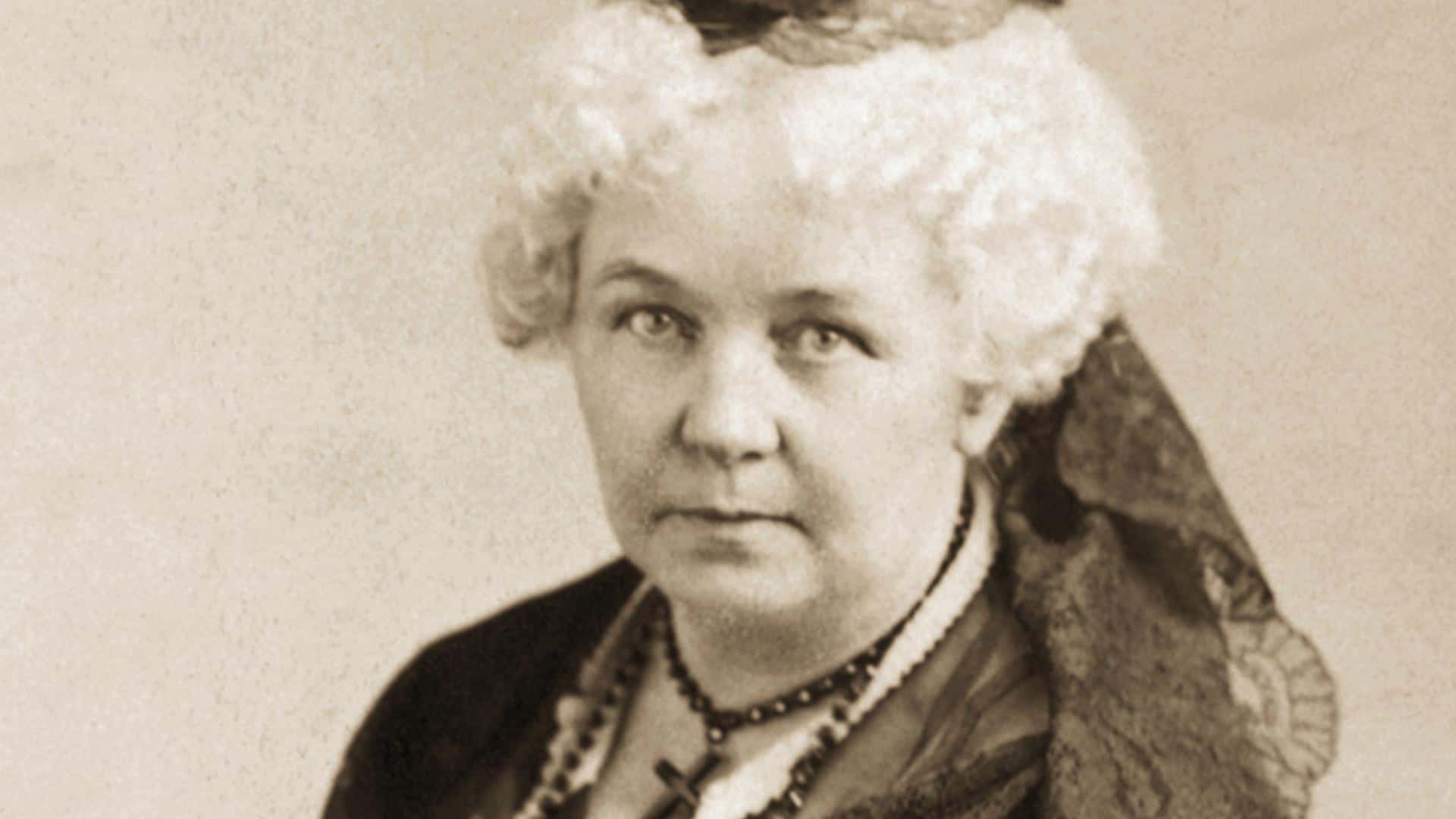 “L’uomo non può parlare a suo [della donna] nome perché è stato educato a pensare alla differenza di lei in senso così materiale che non è in grado di giudicare i pensieri, i sentimenti, le opinioni della donna. Gli esseri morali possono giudicare gli altri solo in base a se stessi: nel momento in cui scambiano una natura differente per una del loro stesso tipo, falliscono completamente”
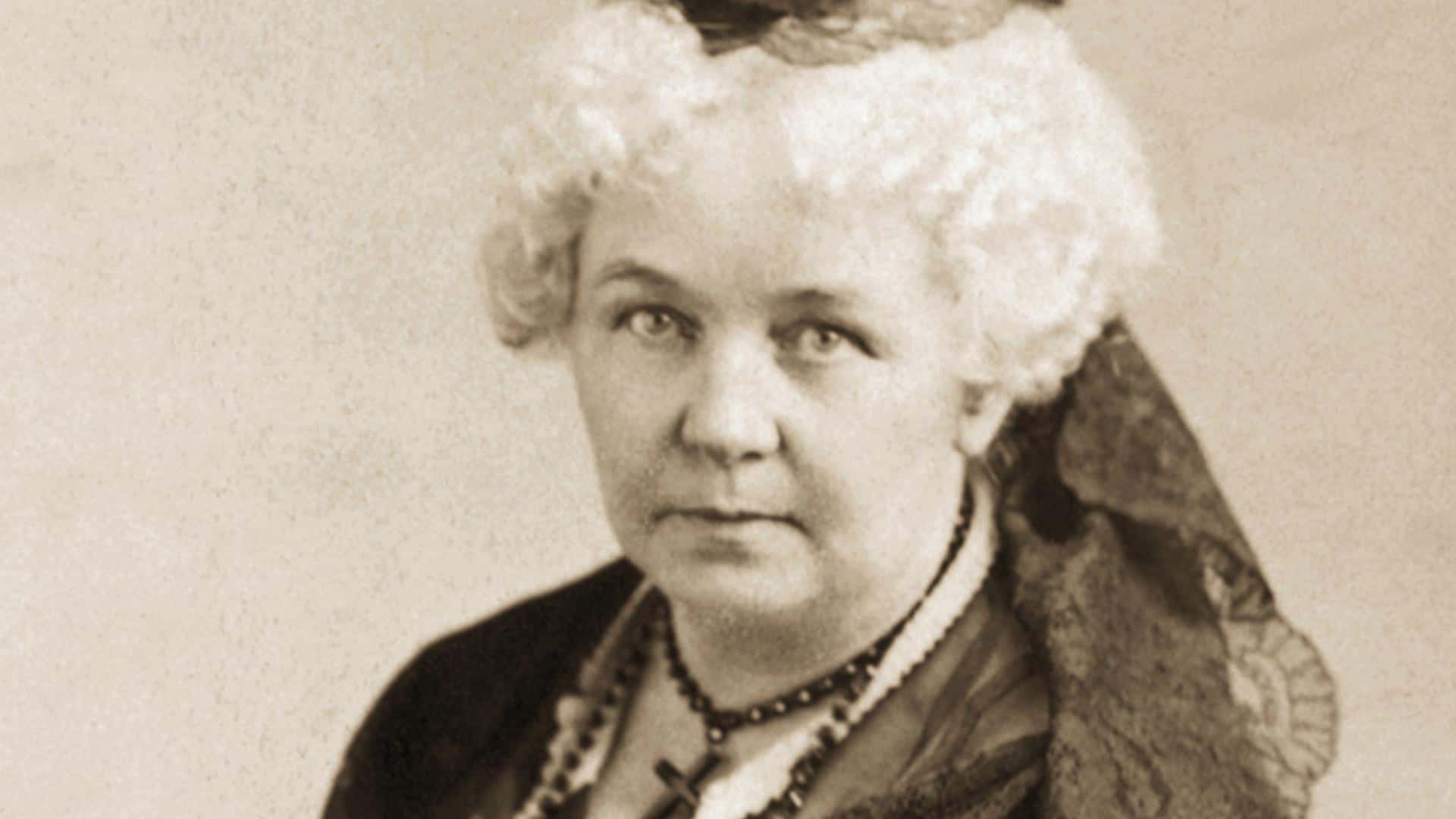 “[…] in considerazione del fatto che le donne si sentono offese, oppresse e private in modo fraudolento dei loro diritti più sacri, dichiariamo che debbono essere immediatamente ammesse a godere di tutti i diritti e i privilegi che spettano loro in quanto cittadine degli Stati Uniti”
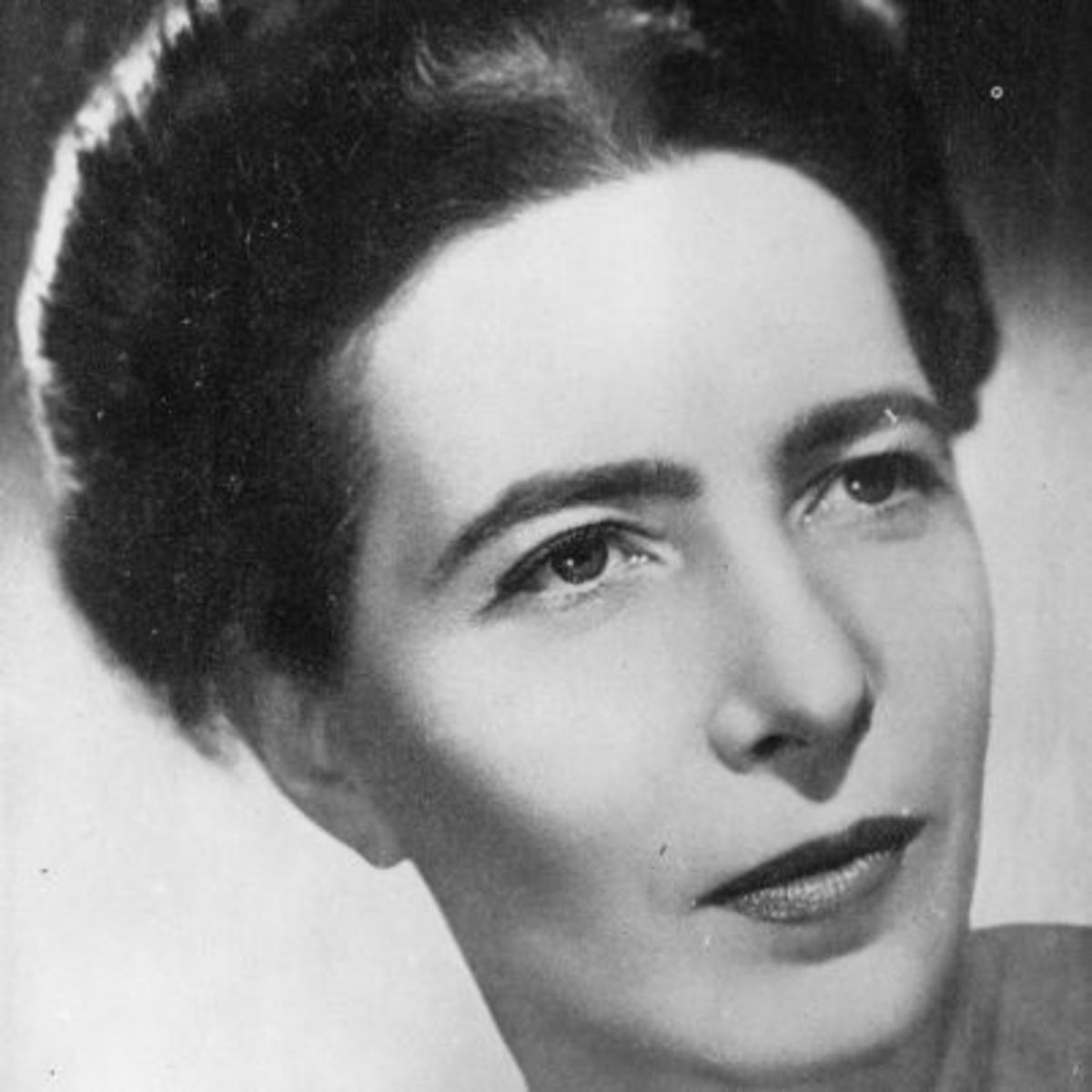 DOPO LE PRIME 
RICHIESTE E VITTORIE…
APPROFONDIMENTO TEORICO CONDOTTO DALLE DONNE STESSE, 
ES. VIRGINIA WOOLF E SIMONE DE BEAUVOIR
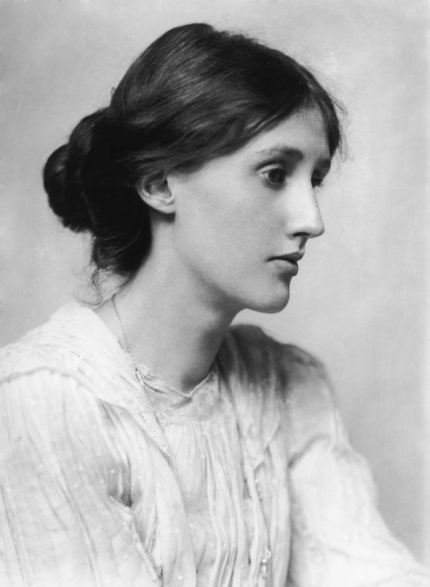 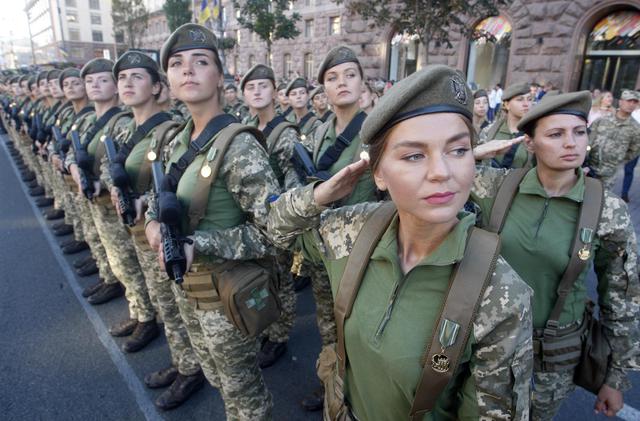 RISCHIO NELL'AFFERMAZIONE DELL’UGUAGLIANZA: 
ADOZIONE DEL MODELLO MASCHILE
UGUAGLIANZA
POSITIVITÀ DELL'ESSERE DONNA
DIFFERENZA
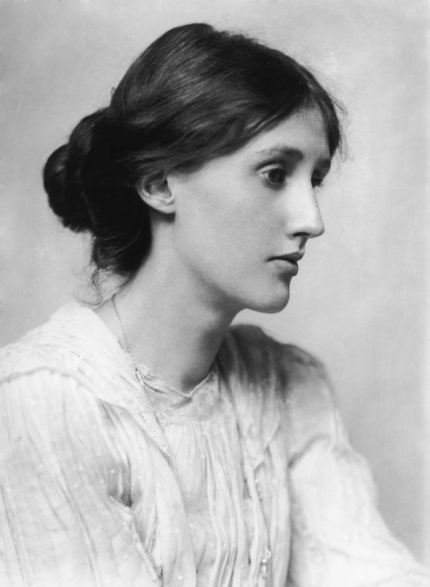 VIRGINIA WOOLF 
(1882-1941)


UNA STANZA TUTTA PER SÉ
 

        LE TRE GHINEE
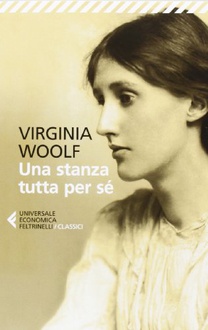 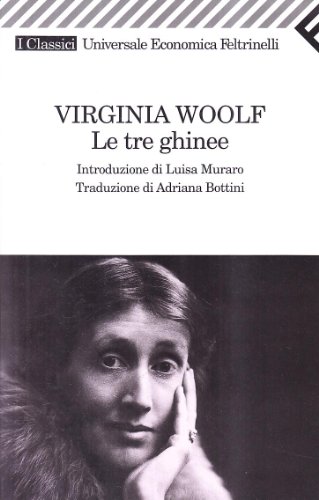 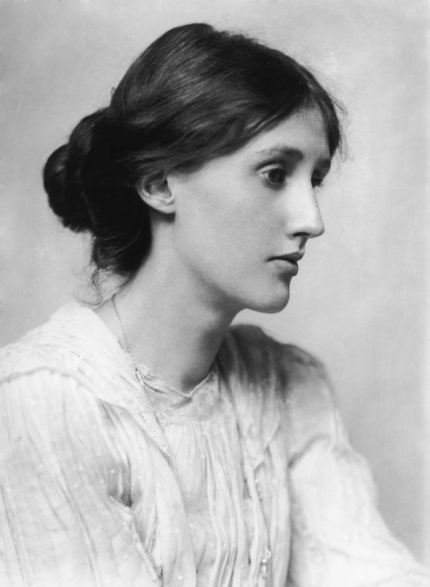 La donna, per emanciparsi, deve essere portata allo stesso livello dell’uomo SOCIALMENTE, ARTISTICAMENTE ed ECONOMICAMENTE
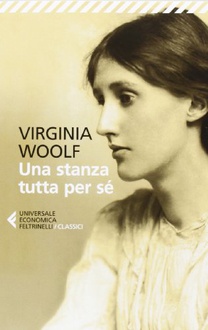 1929
Alle donne mancano i mezzi per sviluppare i propri talenti e la propria individualità
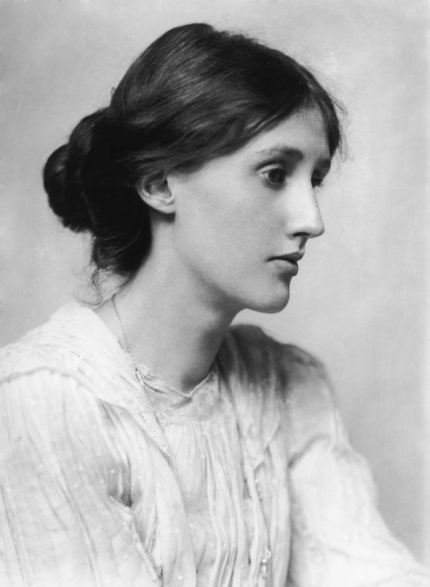 SERVONO DUE COSE
UNA STANZA TUTTA PER SE’
500 STERLINE
Un reddito per essere indipendenti
Per sviluppare la propria individualità
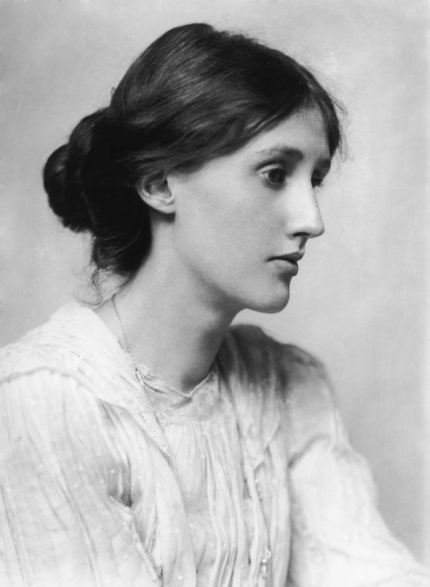 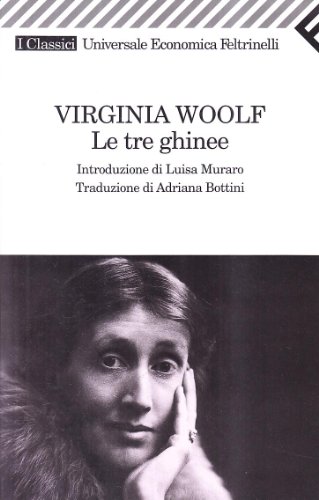 1938
ALTERITÀ del punto di vista femminile
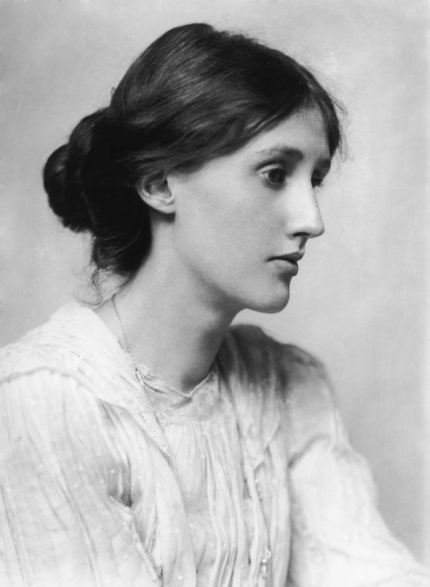 risposta immaginaria al segretario di un’associazione antimilitarista maschile alla ricerca di fondi che aiutino la causa della pace e della libertà
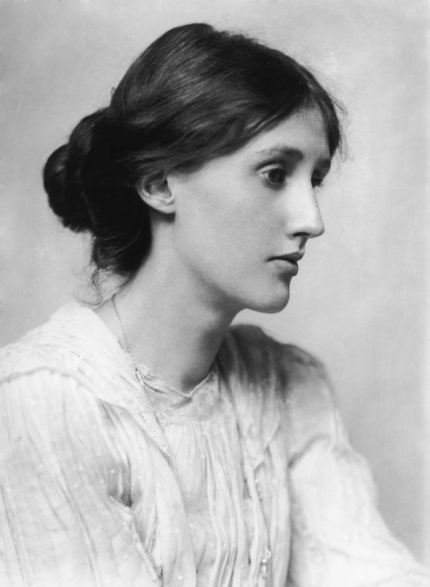 Immaginiamo di avere tre ghinee a disposizione…
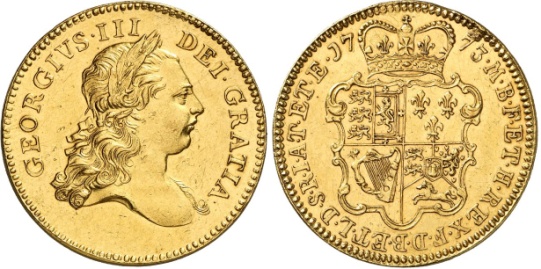 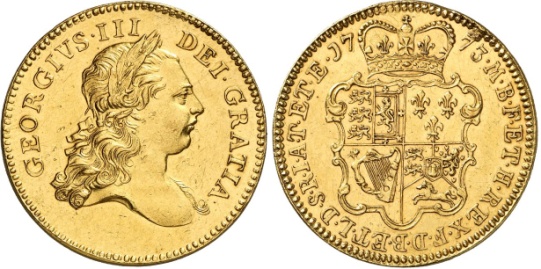 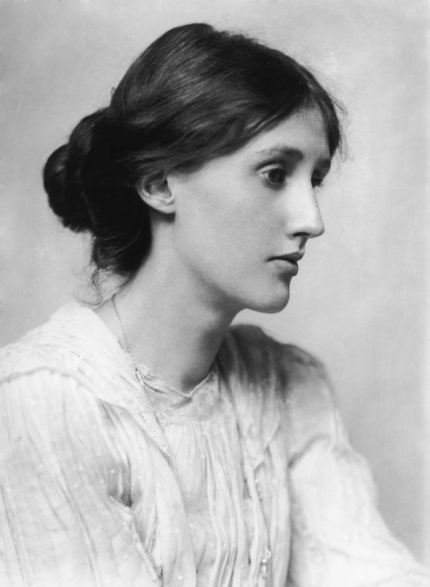 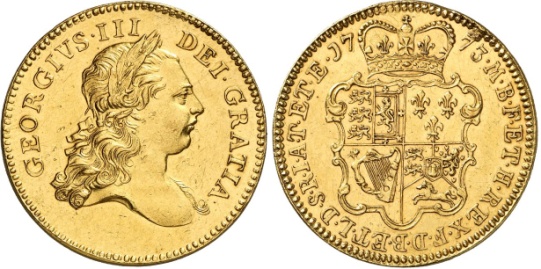 A un college femminile (ISTRUZIONE). Ma l’istruzione non deve essere quella solitamente destinata ai maschi: deve promuovere una cultura diversa che educhi alla pace, che capovolga i valori maschili improntati a competizione e guerra
1
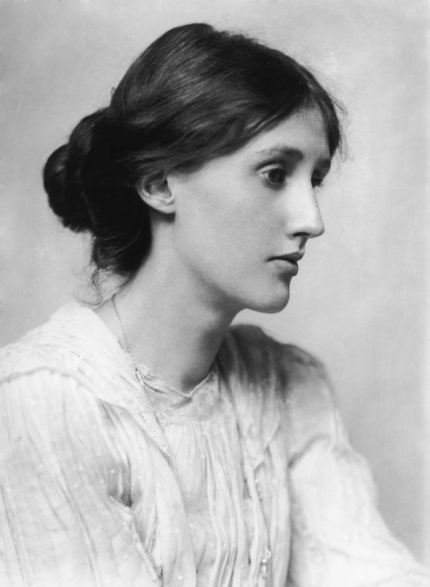 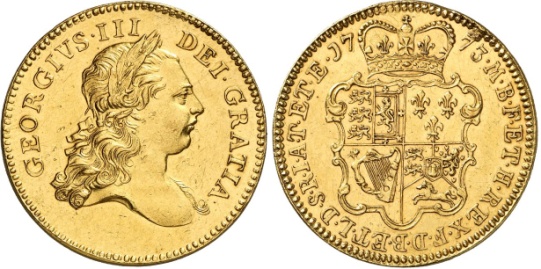 2
A un’associazione impegnata a sostenere le donne nell’accesso alle libere professioni (LAVORO), affinché esse possano contribuire a prevenire la guerra (purché non si omologhino, ai comportamenti maschili legati a competizione e carrierismo)
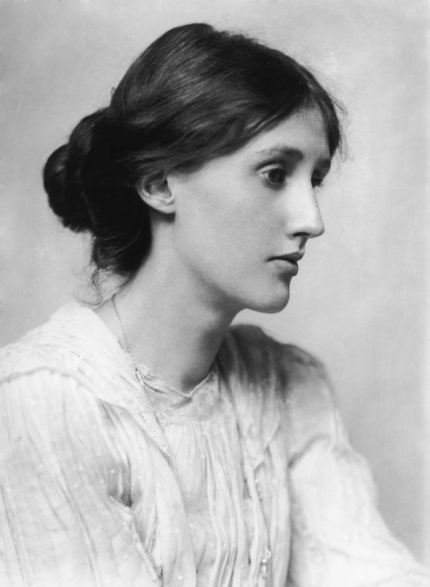 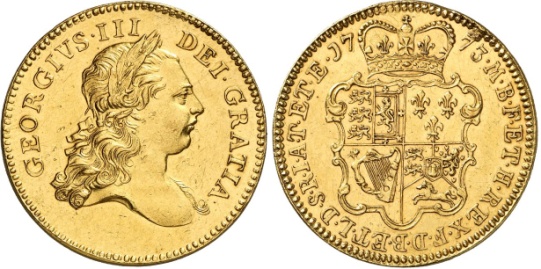 3
solo la terza è destinata all’associazione maschile pacifista, per il suo obiettivo comune con le donne: la pace.
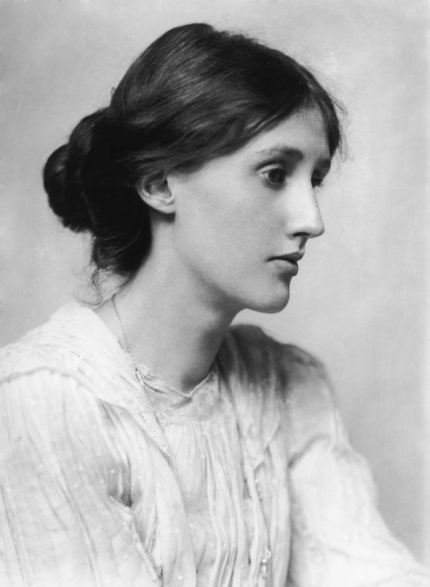 “[…] è un fatto che la donna non è in grado di capire l’istinto che spinge il fratello a combattere, la gioia, l’interesse, la virile soddisfazione che il combattimento gli offre. […] Quando lui [l’uomo] dice […] “Combatto per difendere il nostro Paese”, nel tentare di risvegliare l’emozione patriottica in lei, essa si chiederà: “Cosa significa, per me, un’estranea, l’espressione “il nostro Paese”? […] La nostra Patria durante tutta la Storia mi ha trattato da schiava […]”. […] dirà l’estranea: “io in quanto donna non ho patria. In quanto donna, la mia patria è il mondo intero” ”.
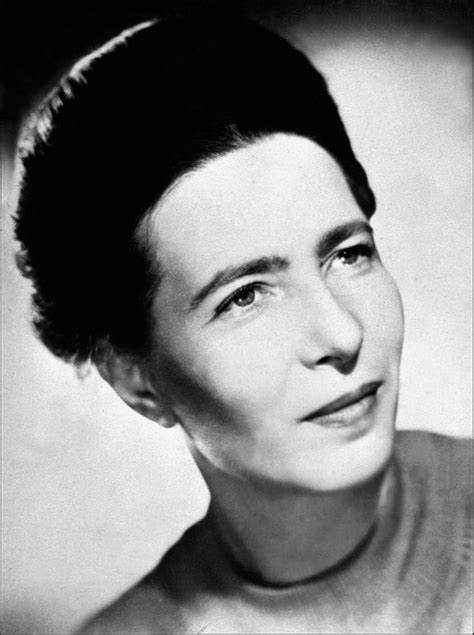 SIMONE DE BEAUVOIR
1949
 “IL SECONDO SESSO”
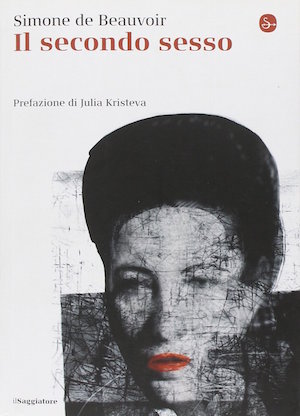 Nota Cavarero: “posto il sesso maschile come rappresentativo dell’umano in quanto umano, il sesso femminile risulta non pienamente umano”; “posto l’uomo come soggetto, la donna risulta perciò oggetto; posto il primo come Sé, la seconda risulta l’Altro”
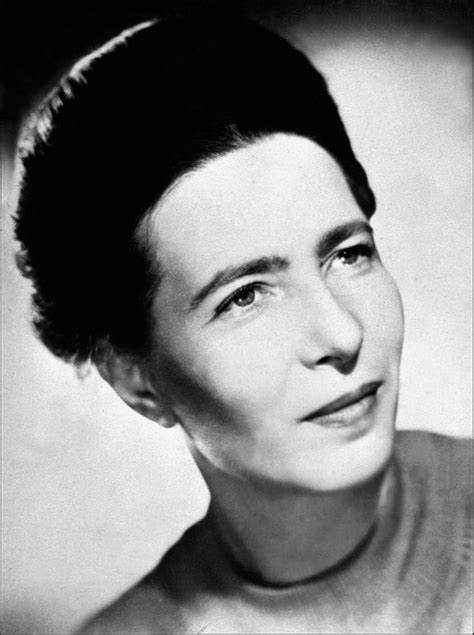 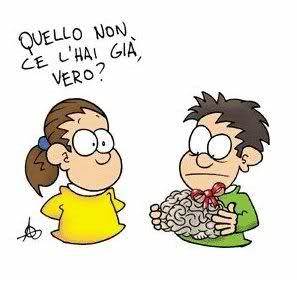 l’uomo si è posto come IL soggetto (uomo = essere umano), UNICO a possedere DOTI RAZIONALI
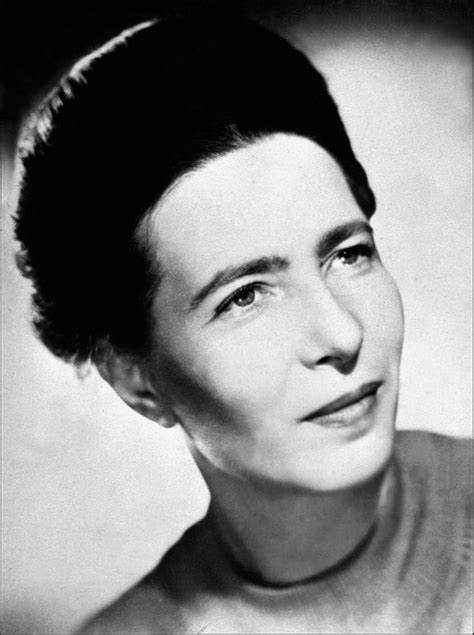 E ha trasformato la donna nell’ALTRO, in un “SECONDO SESSO” definito a partire dal primo.
“Egli è il Soggetto, l’Assoluto, 
lei è l’Altro”
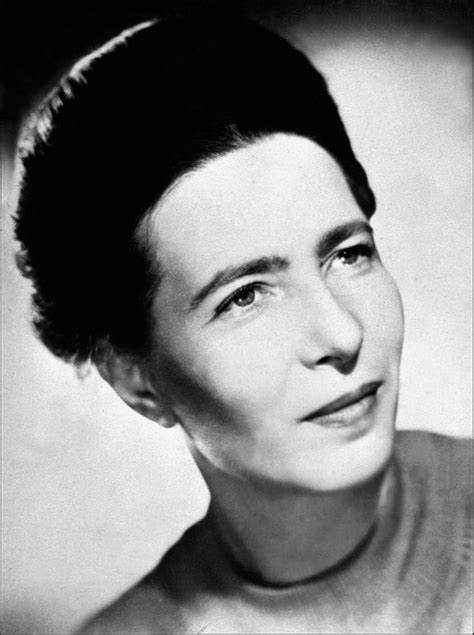 LOGICA ANDROCENTRICA.  
L’uomo ha la capacità di pensare la propria corporeità come indipendente rispetto al suo nucleo razionale, mentre la DONNA si identifica totalmente col CORPO
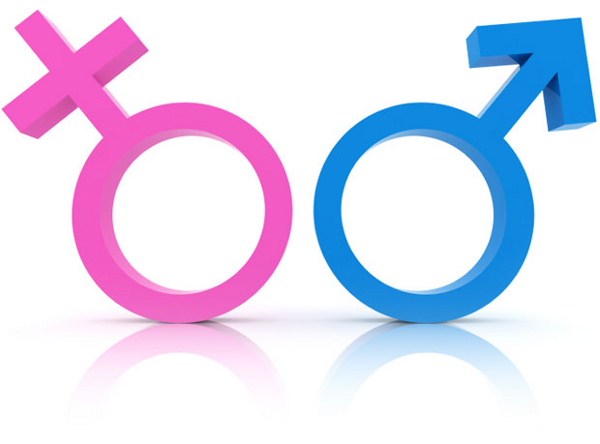 SEPARAZIONE RAZIONALITA’/ CORPOREITA’

TRASCENDENZA E LIBERTA’
IMPROGIONAMENTO
NEL CORPO

NECESSITA’
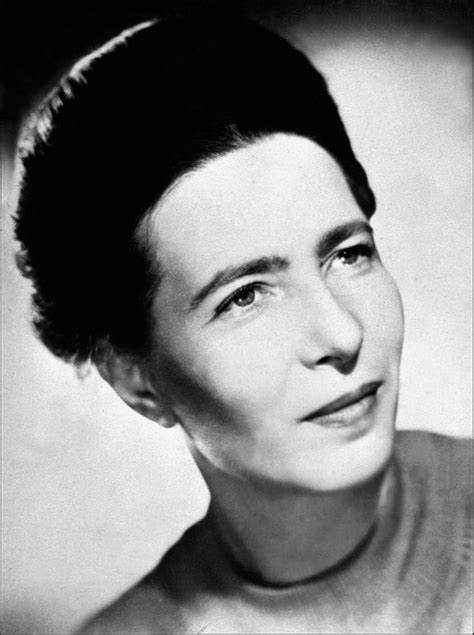 la donna ha accettato tale LOGICA ANDROCENTRICA, non solo perché costretta: ha RINUNCIATO all’atto umano fondamentale, la scelta.
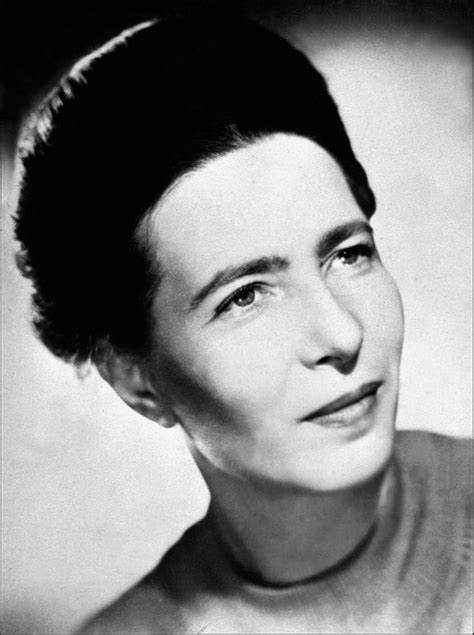 La donna ha riconosciuto la “naturalità” della propria inferiorità
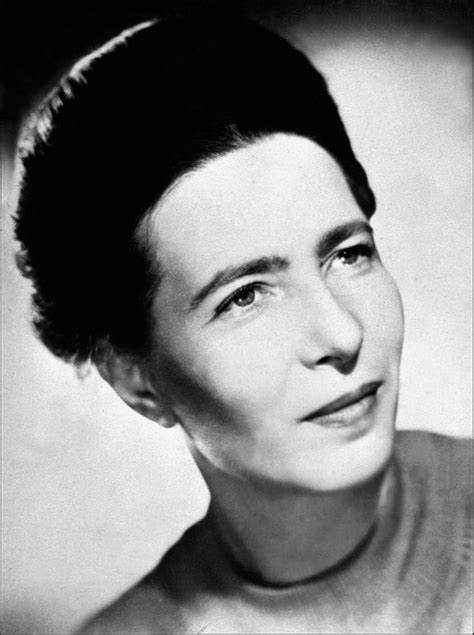 “donna non si nasce, lo si diventa. Nessun destino biologico, psichico, economico definisce l’aspetto che riveste in seno alla società la femmina dell’uomo; è l’insieme della storia e della civiltà a elaborare quel prodotto intermedio tra il maschio e il castrato che chiamiamo donna”
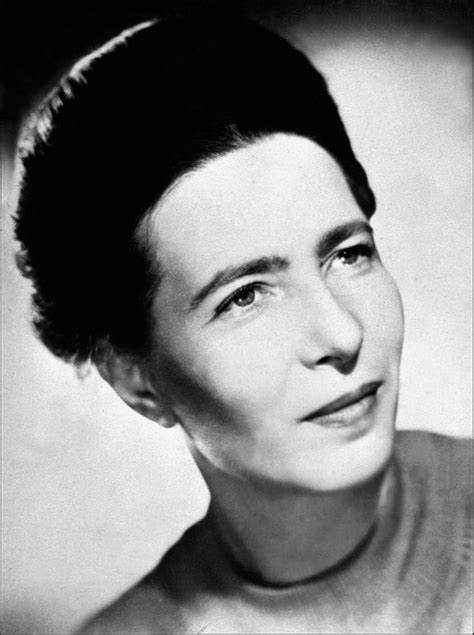 La liberazione richiede…
IMPEGNO PERSONALE 
(presa di coscienza della propria condizione e della propria identità femminile)…
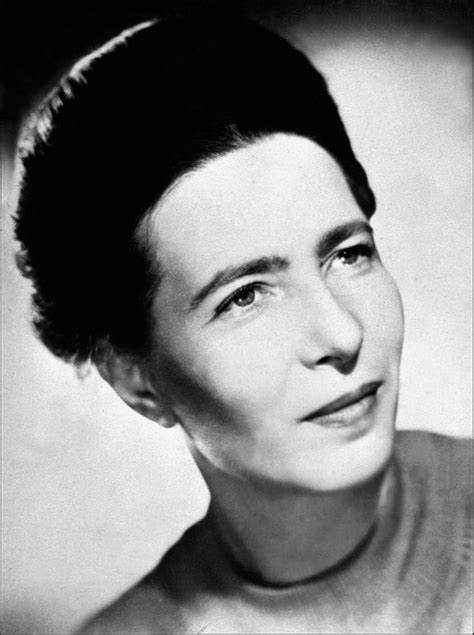 …e COLLETTIVO – donne e uomini insieme: è necessario arrivare al riconoscimento reciproco dell’essere entrambi “soggetto, rifondando i sessi su un piano di parità.
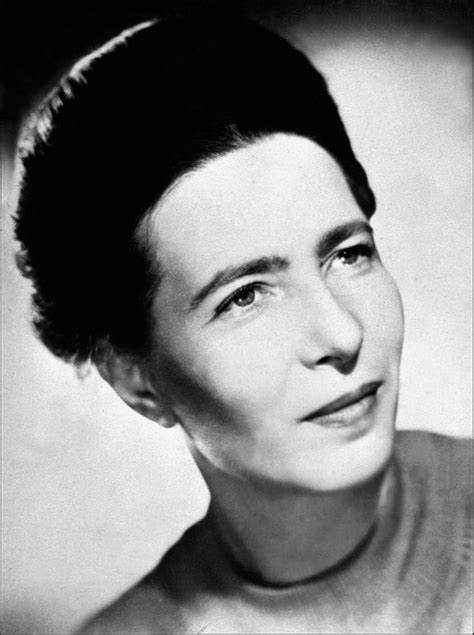 Bisogna riconoscersi sì come “ALTRO” …

(simili come esseri umani NON E’ la cancellazione delle differenze individuali)

SENZA però costruire un ordine gerarchico
ANNI 1960-70

SECONDA ONDATA DEL FEMMINISMO
1968
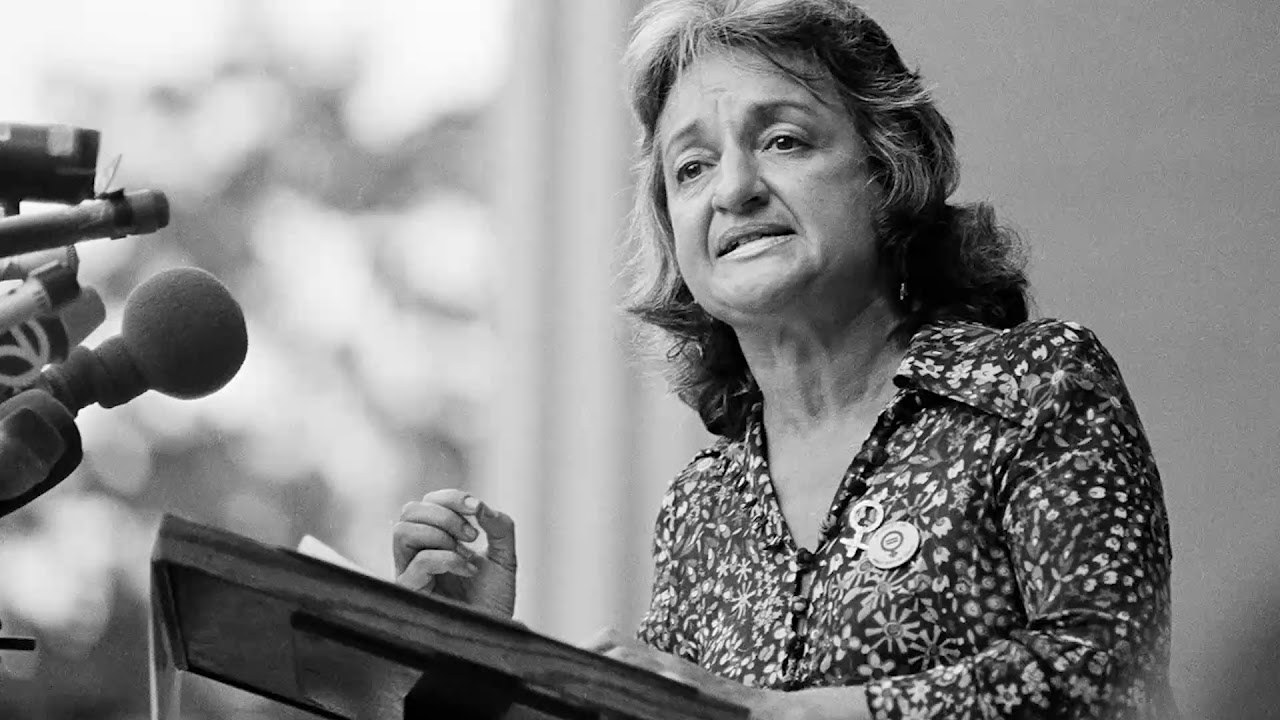 BETTY FRIEDAN 

LA MISTICA DELLA FEMMINILITÀ (1963)
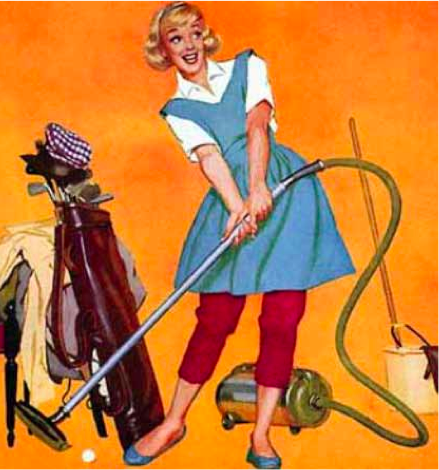 porta alla luce il “problema che non ha nome”: denuncia la visione idealizzata (“mistica”) della donna, angelo del focolare, dedita alla cura della casa (e, ora, regina degli elettrodomestici), della famiglia, del marito e dei figli
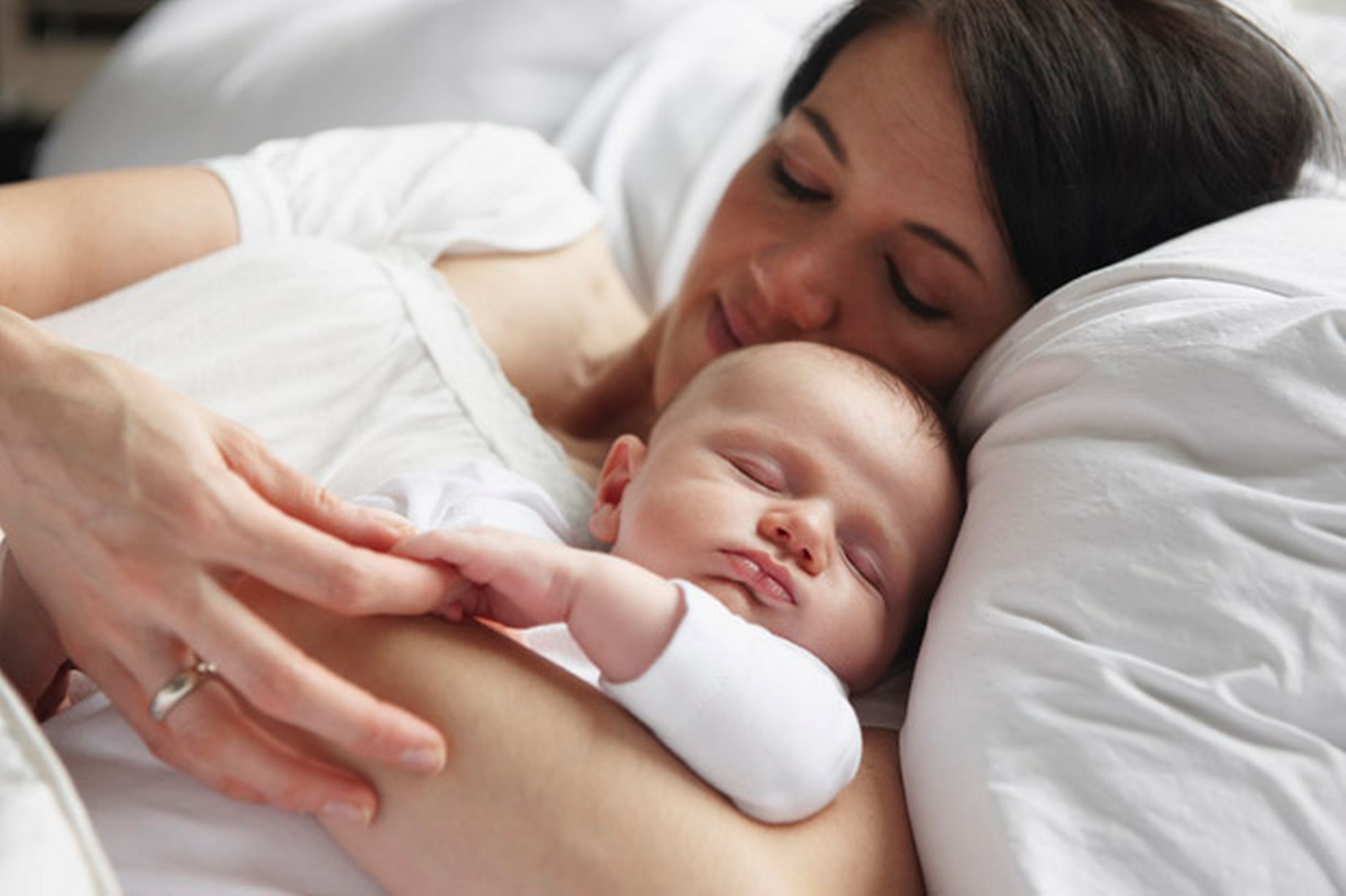 La donna sente di poter essere solo moglie e madre. Altrimenti: 
 pubblico disprezzo 
 senso di colpa latente (ruolo tradizionalmente imposto = ruolo “naturale”)
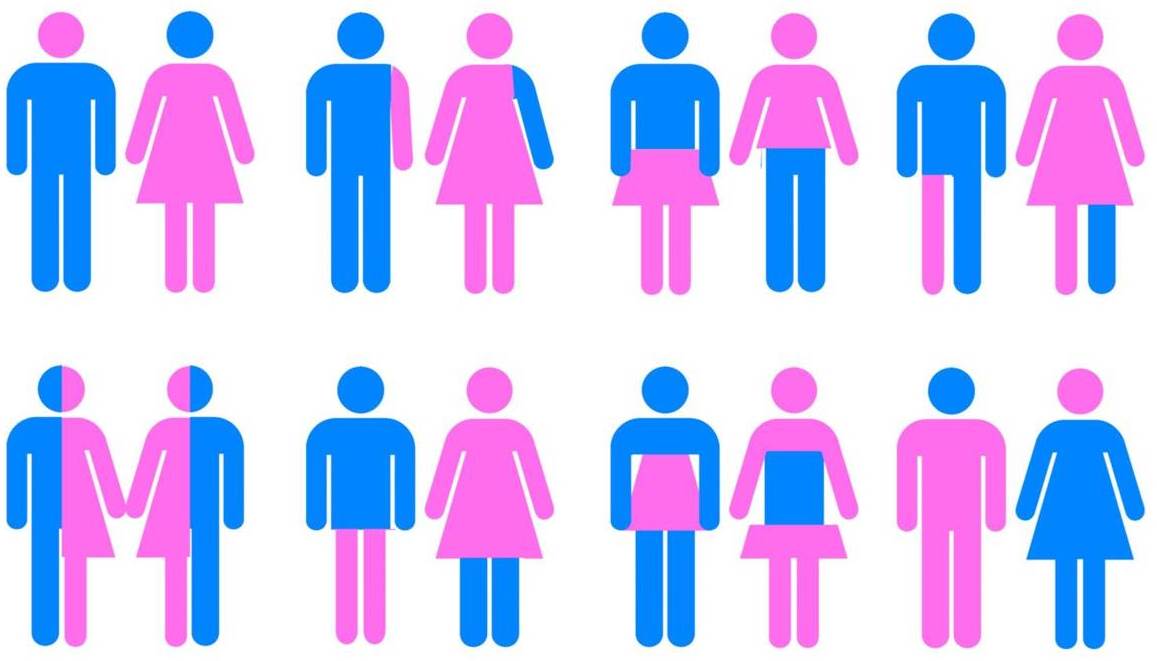 distinzione concettuale tra 
“SESSO” e “GENERE”
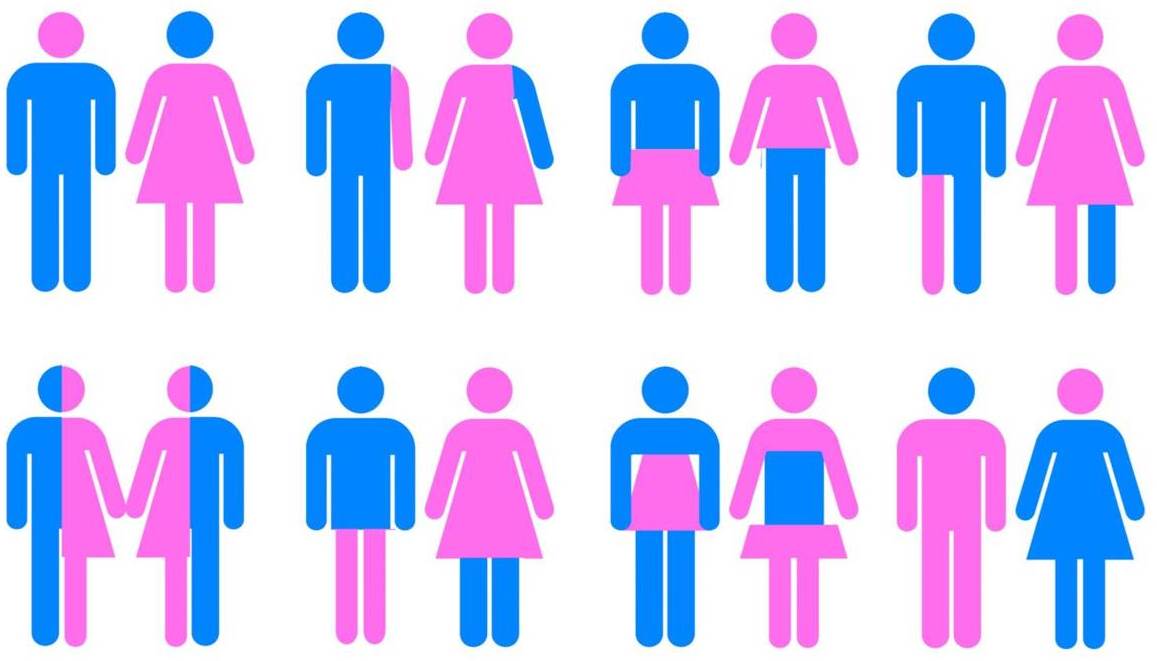 “SESSO” 
(che deriva dalla natura, cioè dall’anatomia) VS
 “GENERE” (gender), 
prodotto culturale della società, derivante dalle tradizioni e dai costumi, dalla cultura dominata dal maschio che impone “ruoli” differenti, già a partire dalla prima infanzia.
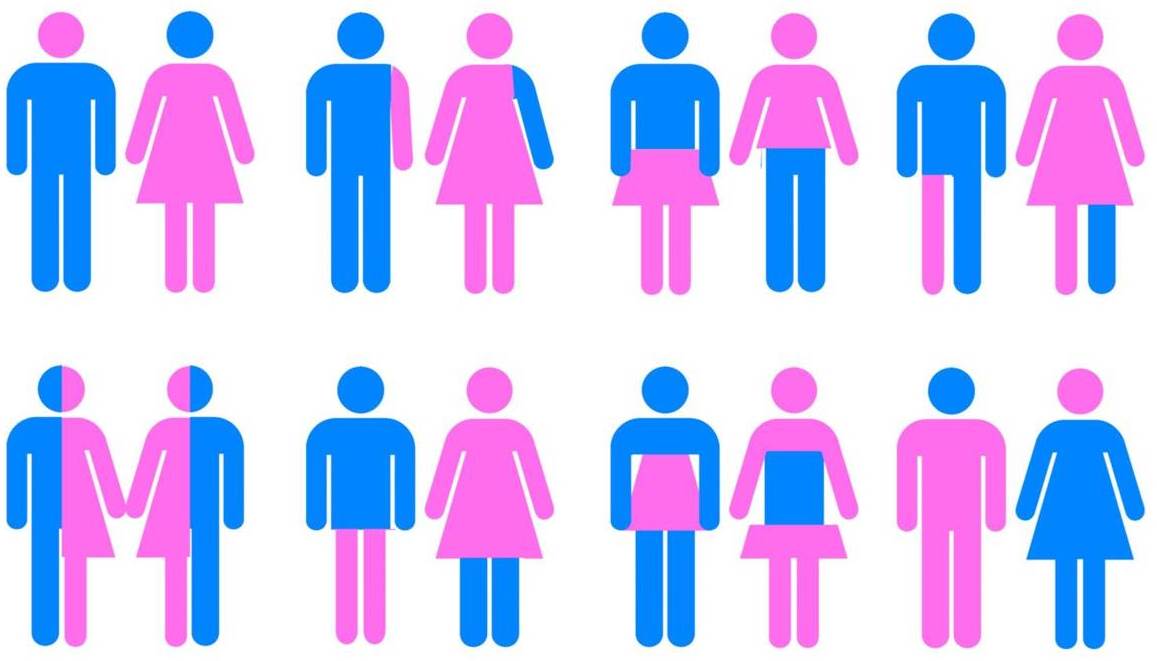 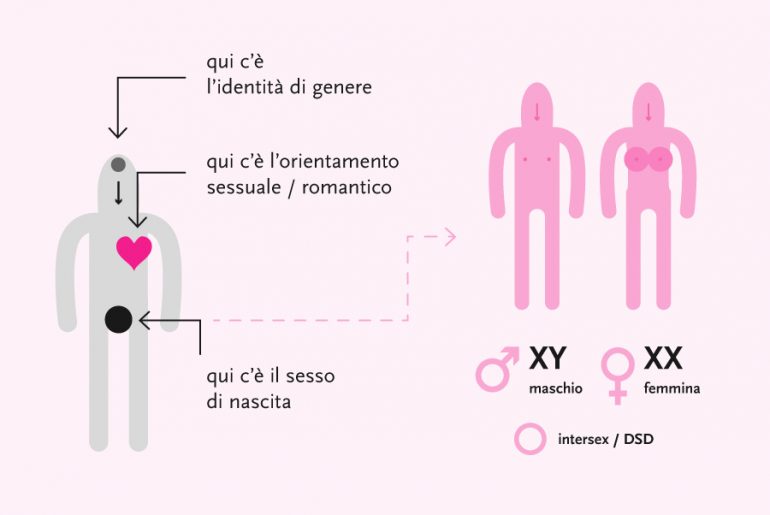 DIFFERENZA DI RUOLI SOCIALI
dovuta al “genere” 
(“cultura”,non “natura”)
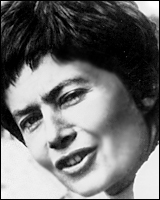 LUCE IRIGARAY
 
SPECULUM. L’ALTRA DONNA (1974)
CRITICA alla tesi freudiana e a tutta la cultura occidentale FAL-LOGO-CENTRICA
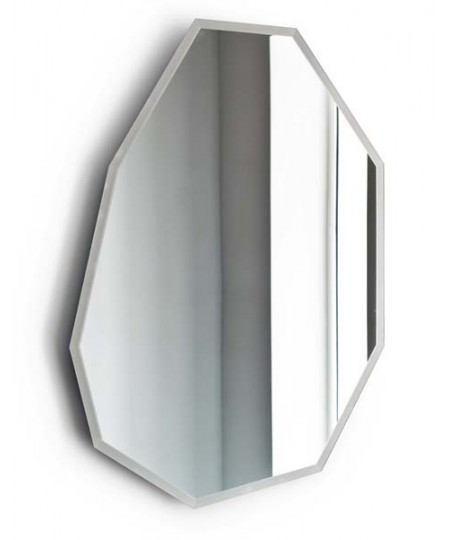 IDENTITA’

Esperienza dello SPECCHIO
(“giubilante”)

LEGGE DEL PADRE
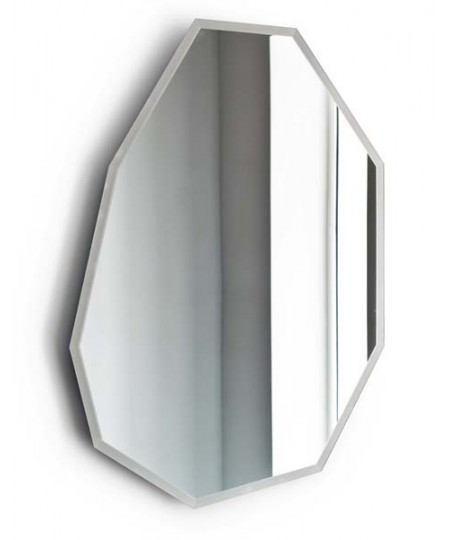 La donna è “specchio per l’uomo”
L’uomo vede nella donna la proiezione della propria superiorità
L’uomo vede la donna come una MANCANZA (all’interno della definizione di un unico genere concepito in termini maschili), un’assenza, il contrario dell’uomo inteso come maschio
Ma per “la femmina la “realtà” della sua castrazione significa in fondo questo: voi uomini non ci vedete niente, non ne sapete niente, non vi ci ritrovate, non vi ci riconoscete. E questo vi è insopportabile”
Il maschio, INTIMORITO di fronte alla potenza generatrice della donna, ha così cercato di OCCULTARLA, inserirla in un’economia binaria che ha tuttavia lo scopo di PORRE UN UNICO SOGGETTO
Bisogna perciò uscire dall’OTTICA PATRIARCALE
decostruendo la STRUTTURA DELLA CULTURA  e dello stesso LINGUAGGIO, veicoli di questa visione del mondo
Rosi BRAIDOTTI
Il sesso nomade (1995)
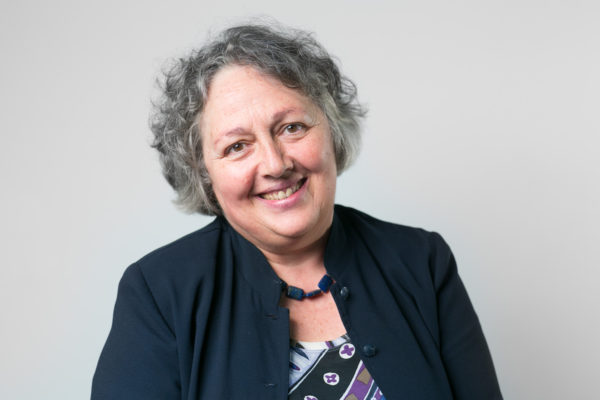 Soggetto “liquido”

Difesa di OGNI DIFFERENZA
contro la logica binaria e il concetto di “norma”
UOMO = NORMA
DONNA = MOSTRO
orrore e fascinazione; sacro e putrido
SOGGETTO “NOMADE”
 variabile, mobile, in cerca di continui equilibri e assestamenti
“Poiché classe sociale, razza, appartenenza etnica, genere, età e altri tratti specifici sono gli assi di differenziazione che, intersecandosi e interagendo, costituiscono la soggettività, la nozione di nomade si riferisce alla simultanea presenza di alcuni o molti di questi nello stesso soggetto”.
Pensare la diversità di ogni soggetto come composizione fluida di molteplici assi… possiamo dire che non esiste “una” donna, ma “TANTE” donne, così come non esiste “un” uomo o “un” essere umano tipo.
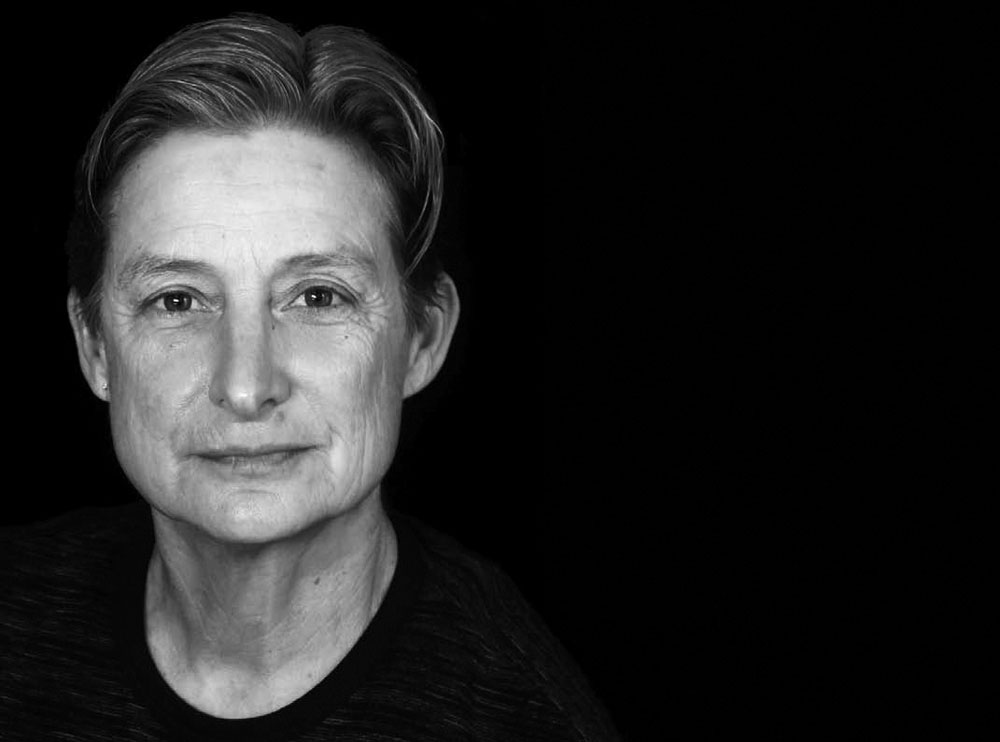 JUDITH BUTLER 
Corpi che contano. I limiti discorsivi del ‘sesso’
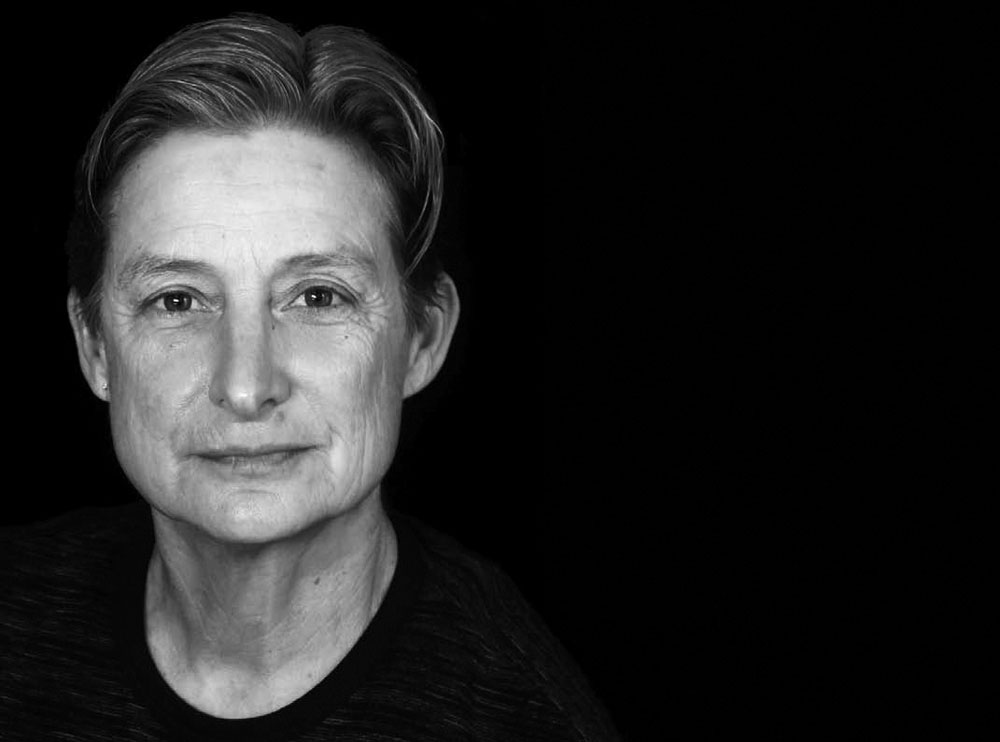 prospettiva tipicamente queer
(eccentrica)
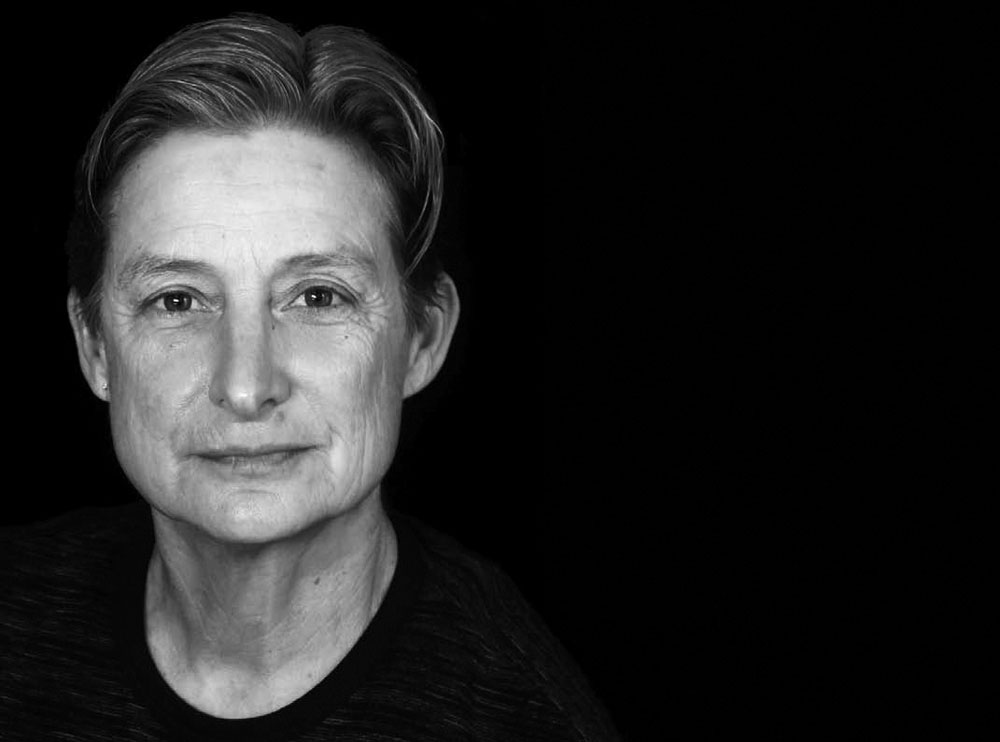 Logica patriarcale = si prescrive di recitare dei ruoli predeterminati e chi non rispetta quei codici è il diverso, il queer
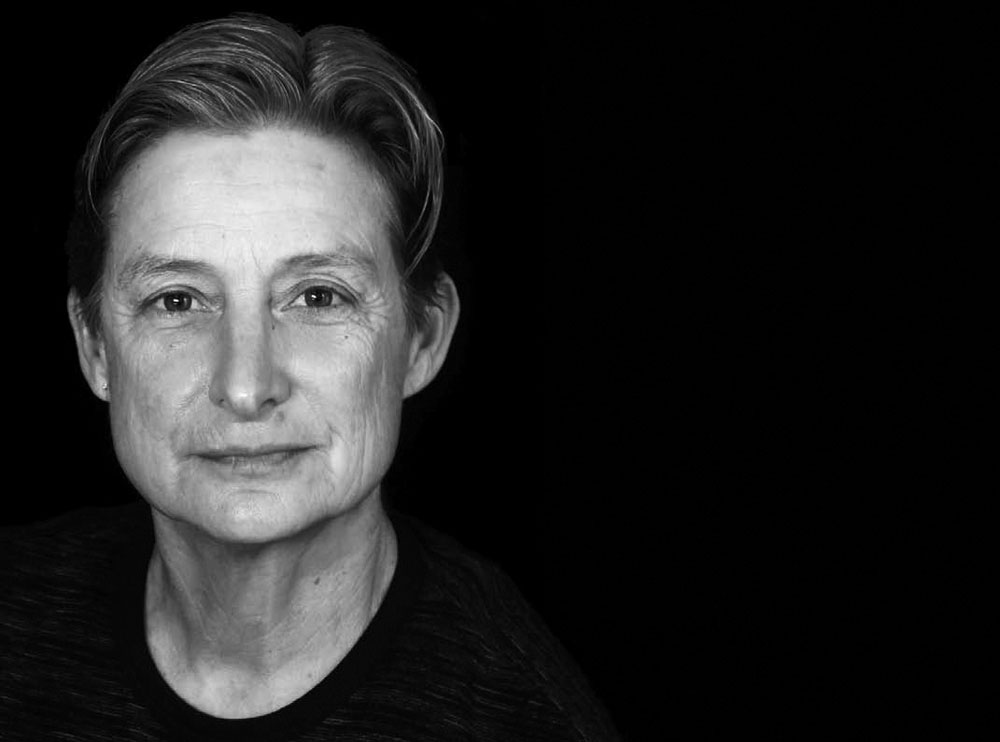 La normalità è creata dalla ripetizione
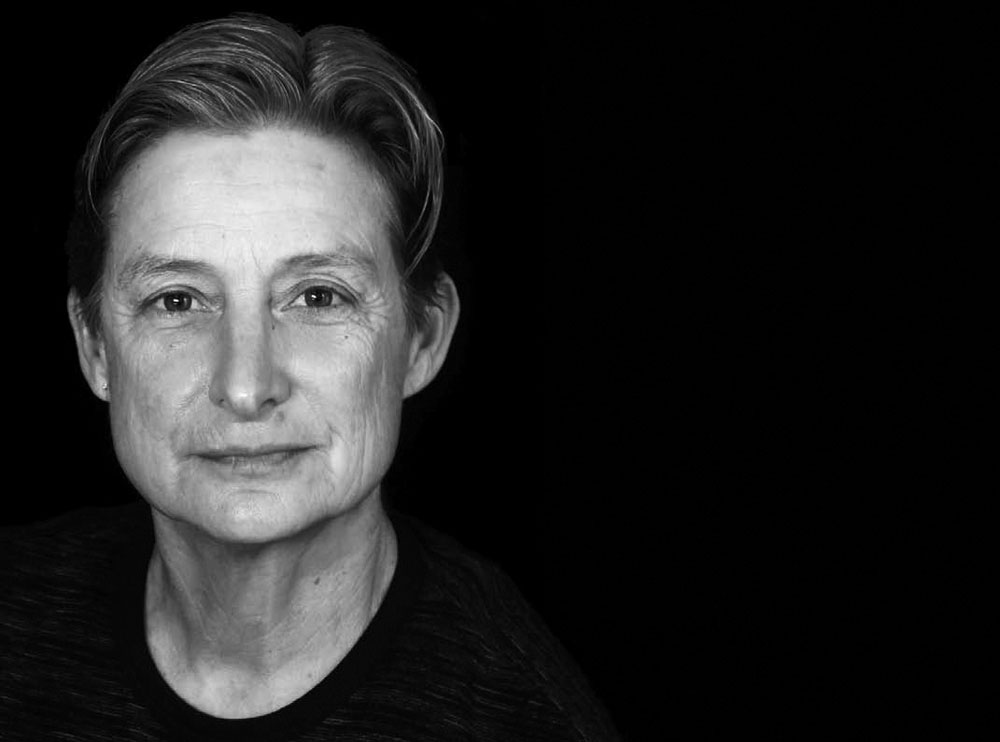 Bisogna mettere in discussione quei codici e quei ruoli, prendendo coscienza del loro carattere di costruzioni culturali e linguistiche…
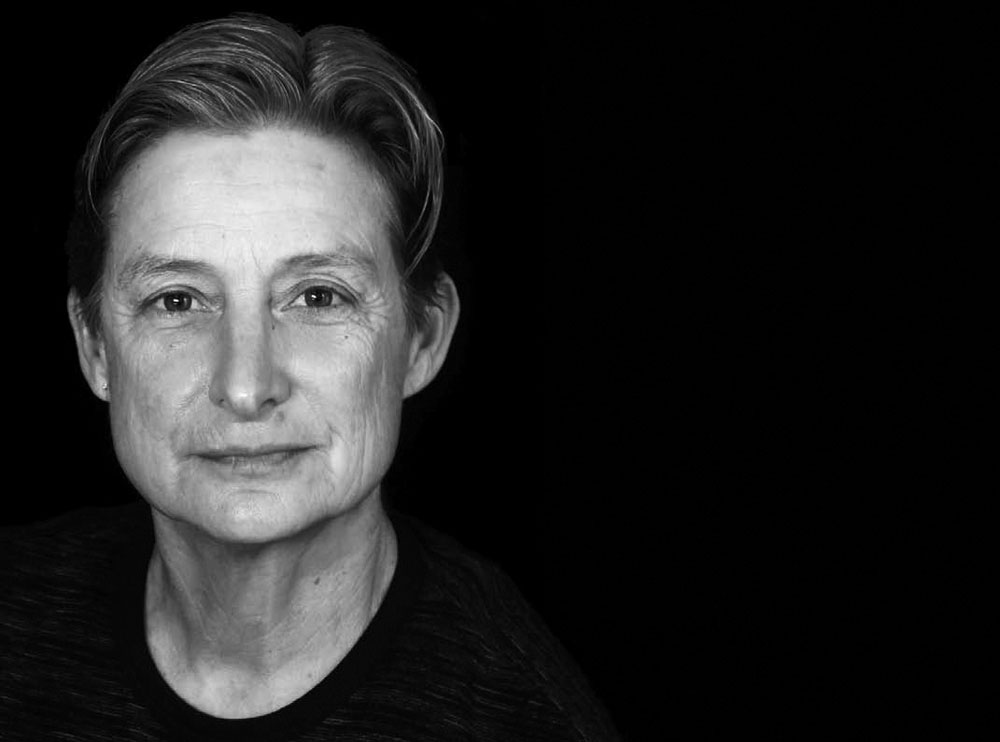 … adottando pratiche da “travestiti”, da attori teatrali che cambiano e ri-combinano continuamente ruoli e abiti
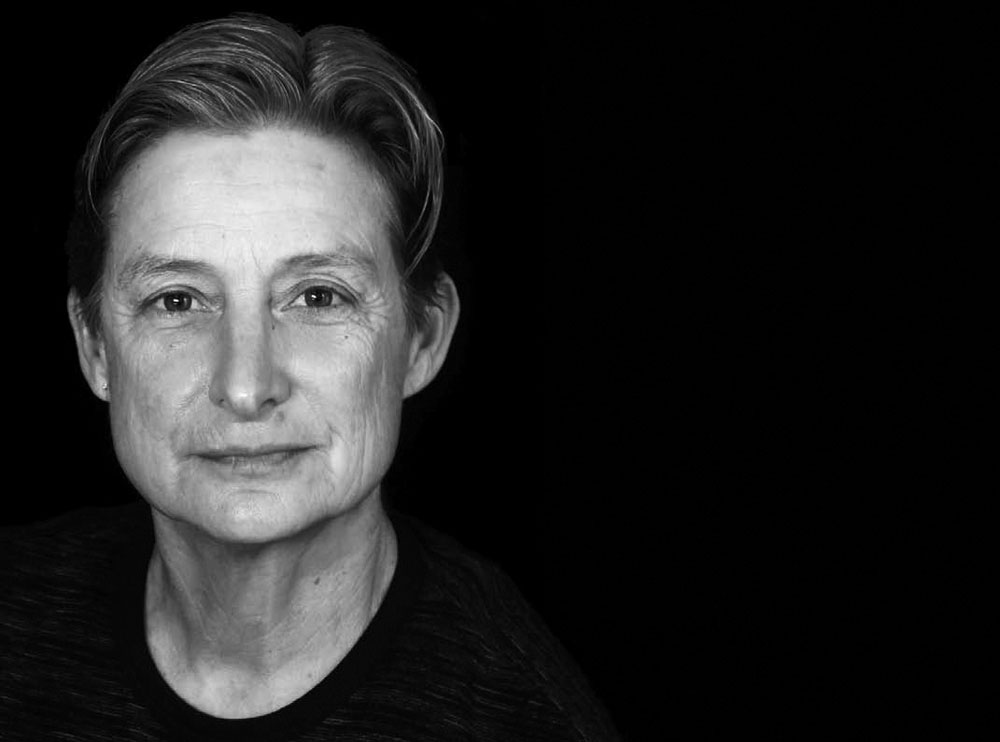 continua mescolanza di confini = si impedisce il ricostituirsi di una norma egemone (potenziale eversivo dell’abietto, del diverso, dell’escluso)